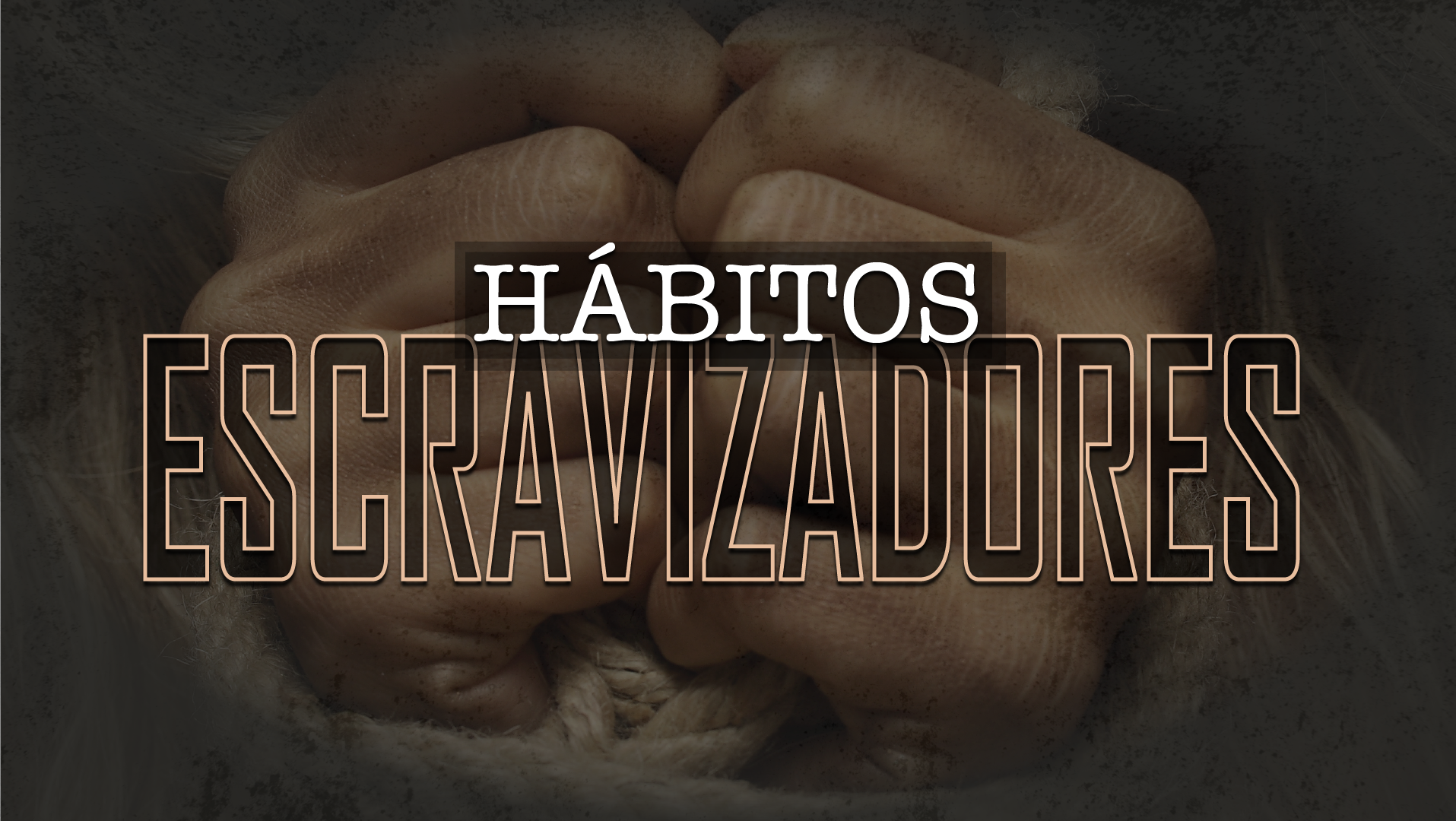 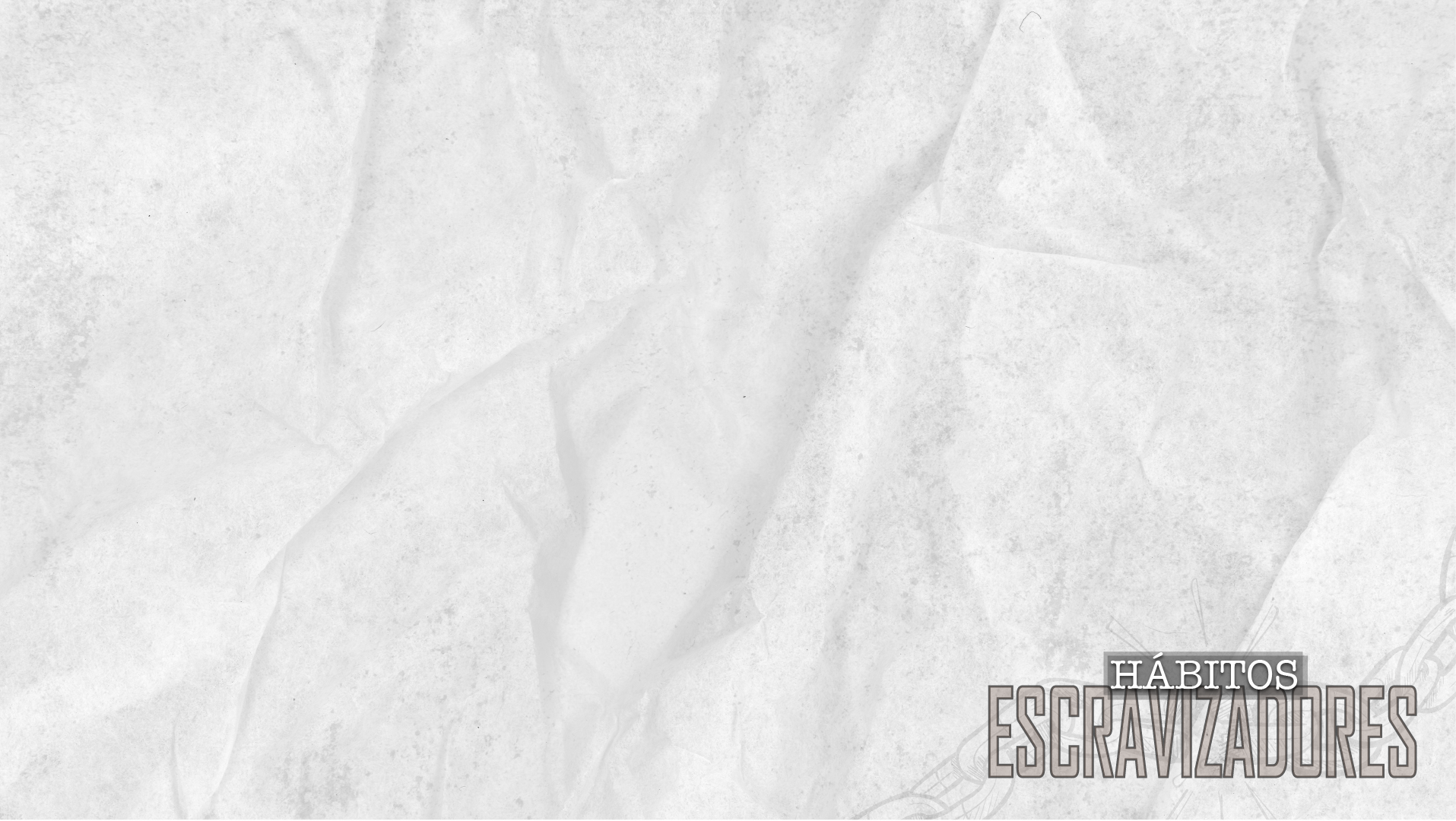 FALAR A VERDADE EM AMOR

-Confrontação com a Bíblia-





                               

Paulo David Battaglin 
31Out2021
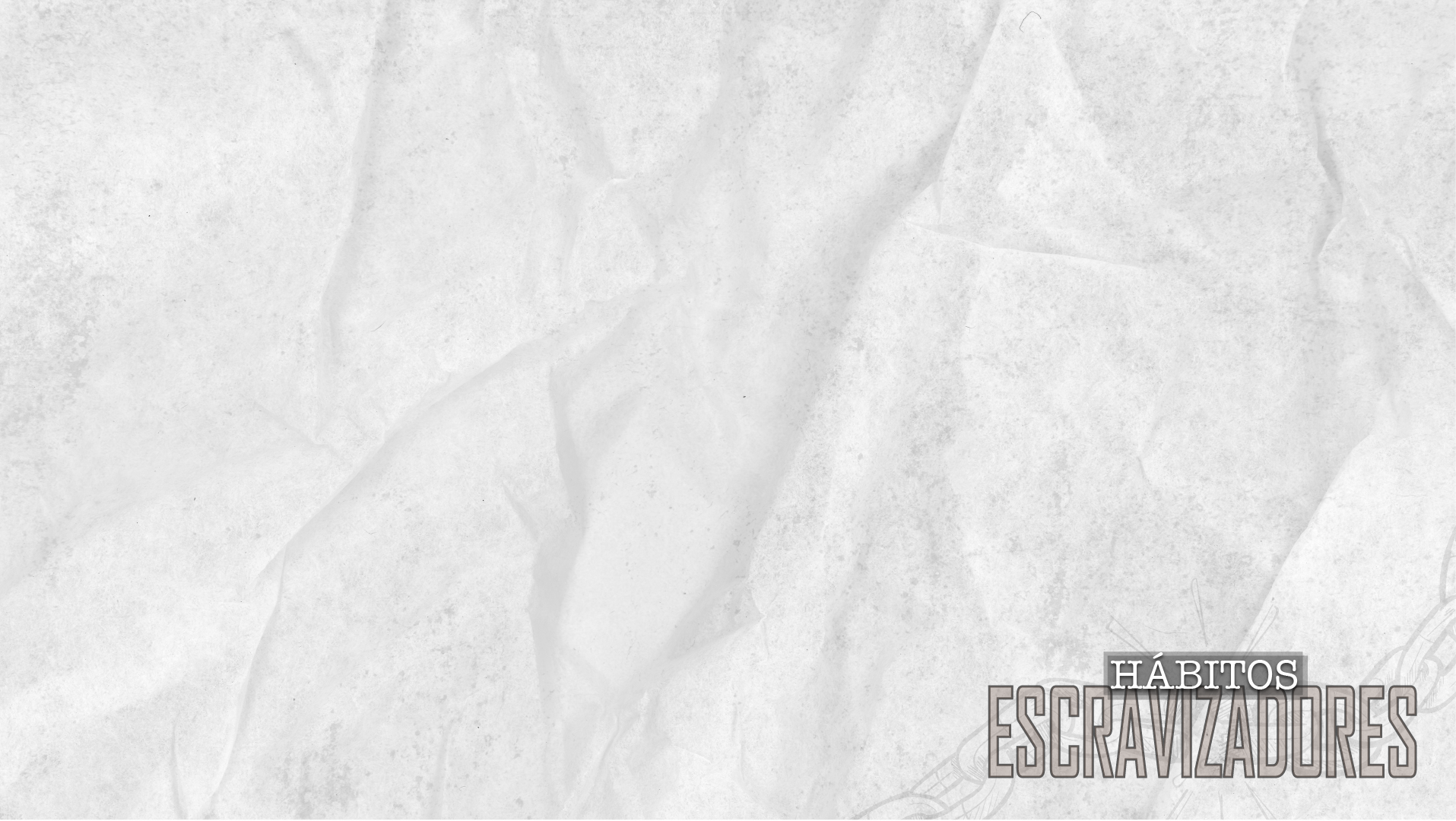 INTRODUÇÃO

       “Irmãos, se alguém for surpreendido em algum pecado,
         vocês, que são espirituais deverão restaurá-lo com
         mansidão.   Cuide-se, porém, cada um para que também
         não seja tentado”. Gl. 6:1     

       “...Quem converte um pecador do erro do seu caminho, 
         salvará a vida dessa pessoa e fará que muitíssimos 
         pecados sejam perdoados”. Tg. 5:20
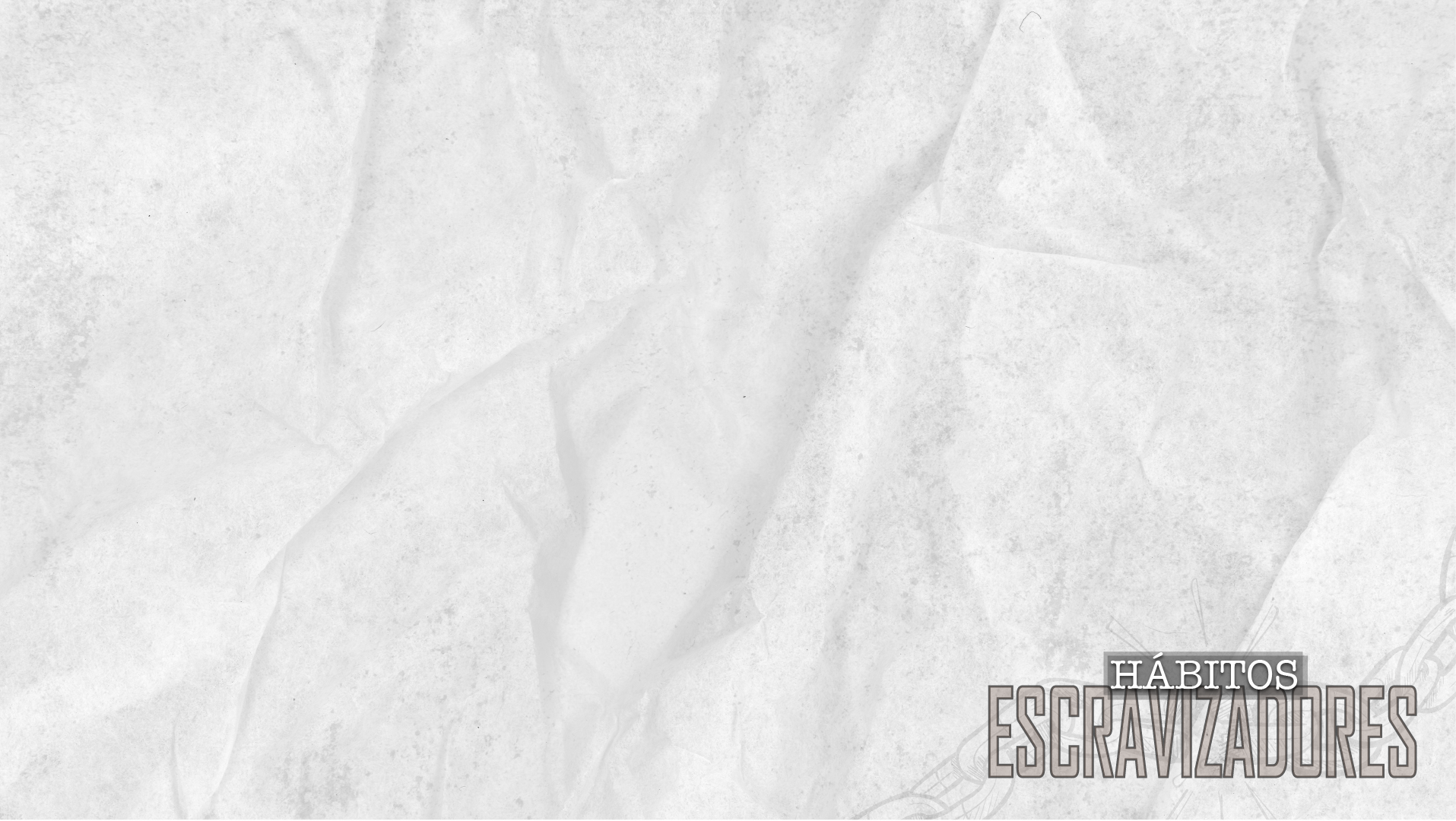 A pessoa com hábito escravizador prefere encobrir seu problema devido a vergonha, a possibilidade de ter de abrir
      mão de seu hábito, o medo de não saber viver sem o hábito.  

O que podemos fazer para ajudar a pessoa escravizada?
      A resposta a essa pergunta é: “É necessário falar a verdade
      com humildade e amor”.

O que é falar a verdade com humildade e amor?
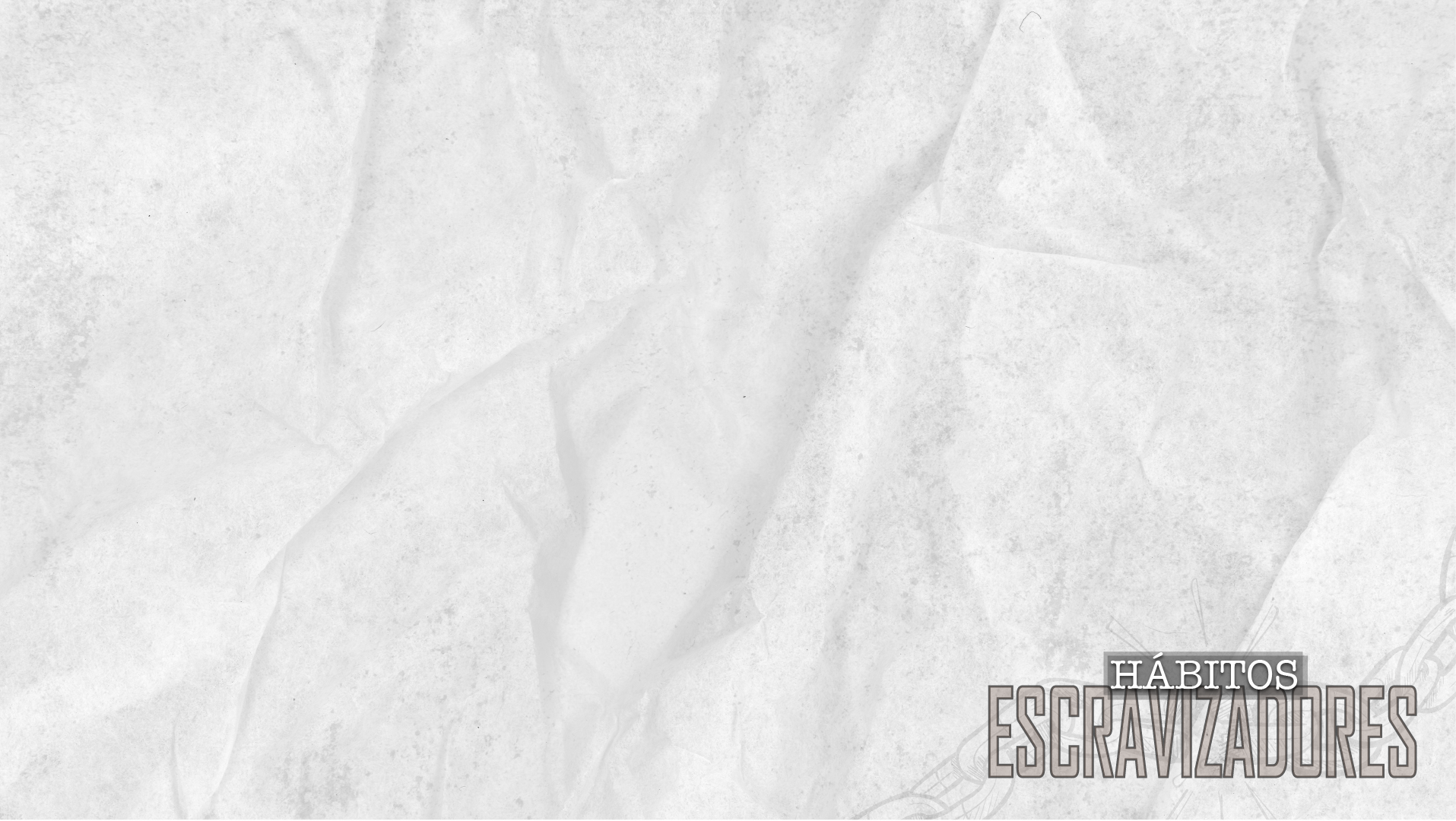 Considerações sobre a Verdade

Deus (Pai, Filho, Espírito Santo) é a verdade: Sl.31:5; Jo.14:6, 16:13  

A lei (mandamento) de Deus é a verdade: Sl. 119:151

Verdade é a essência da palavra de Deus: Sl. 119:160, Jo. 17:17

Deus fala a verdade abertamente: Is. 45:19

A verdade liberta as pessoas: Jo. 8:32 

A verdade santifica as pessoas: Jo. 17:19
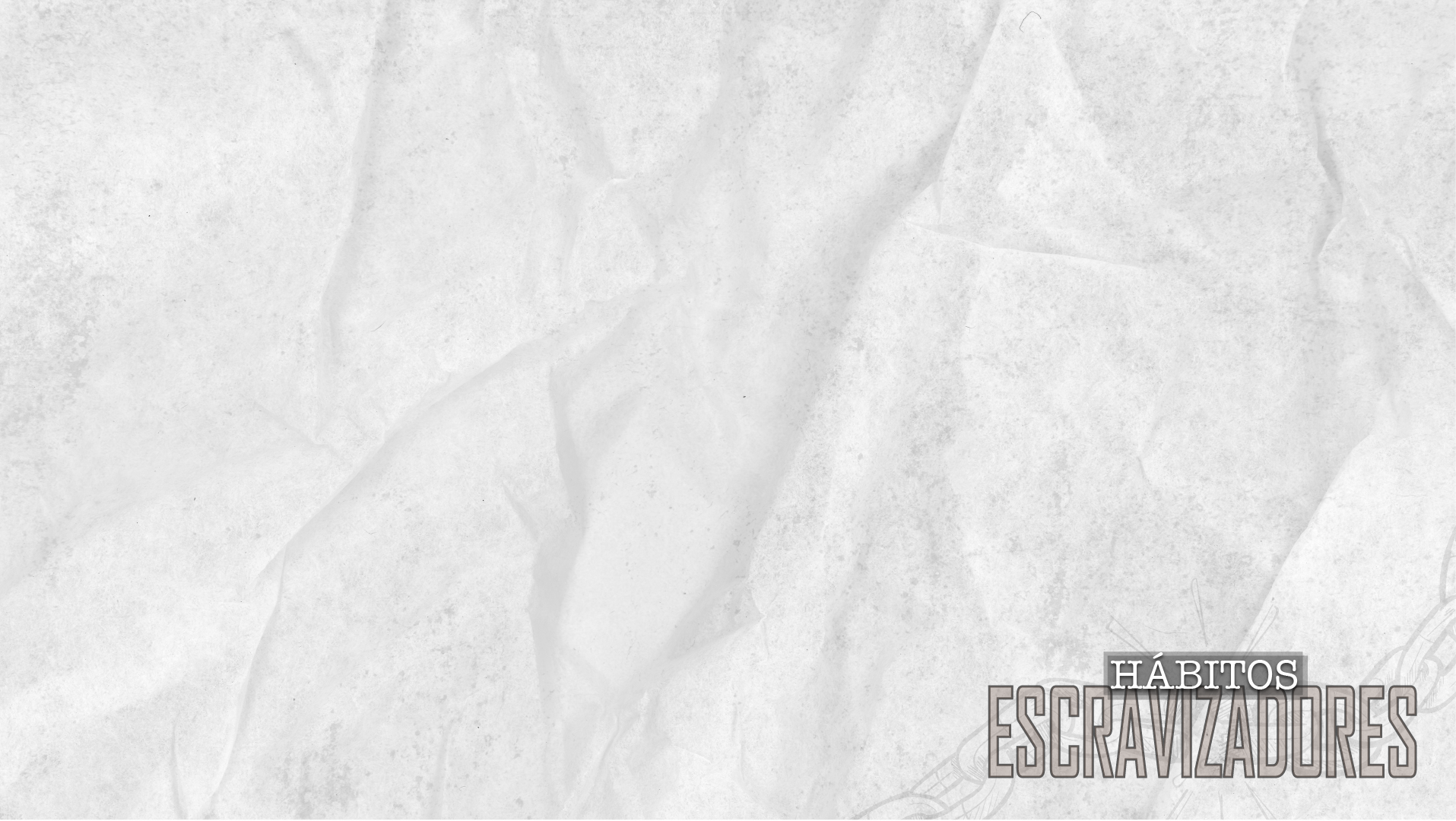 2. FALAR A VERDADE EM AMOR 
      Detectar o Hábito, Preparar para Confrontar, Confrontação, Recusa da Ajuda

   2.1. Detectar o Hábito Escravizador(*)

À medida que o hábito escravizador torna-se público e as
     mentiras se multiplicam, este ficará mais aparente e
     identificável.

Todavia, a pessoa escravizada negará, pois esta é a natureza do pecado: tentar ficar invisível.

Vício – Dependência de produtos químicos: cigarro, bebidas alcoólicas, maconha, ... 
(*)  Hábito escravizador – Inclui os vícios acima e a lista é mais ampla.
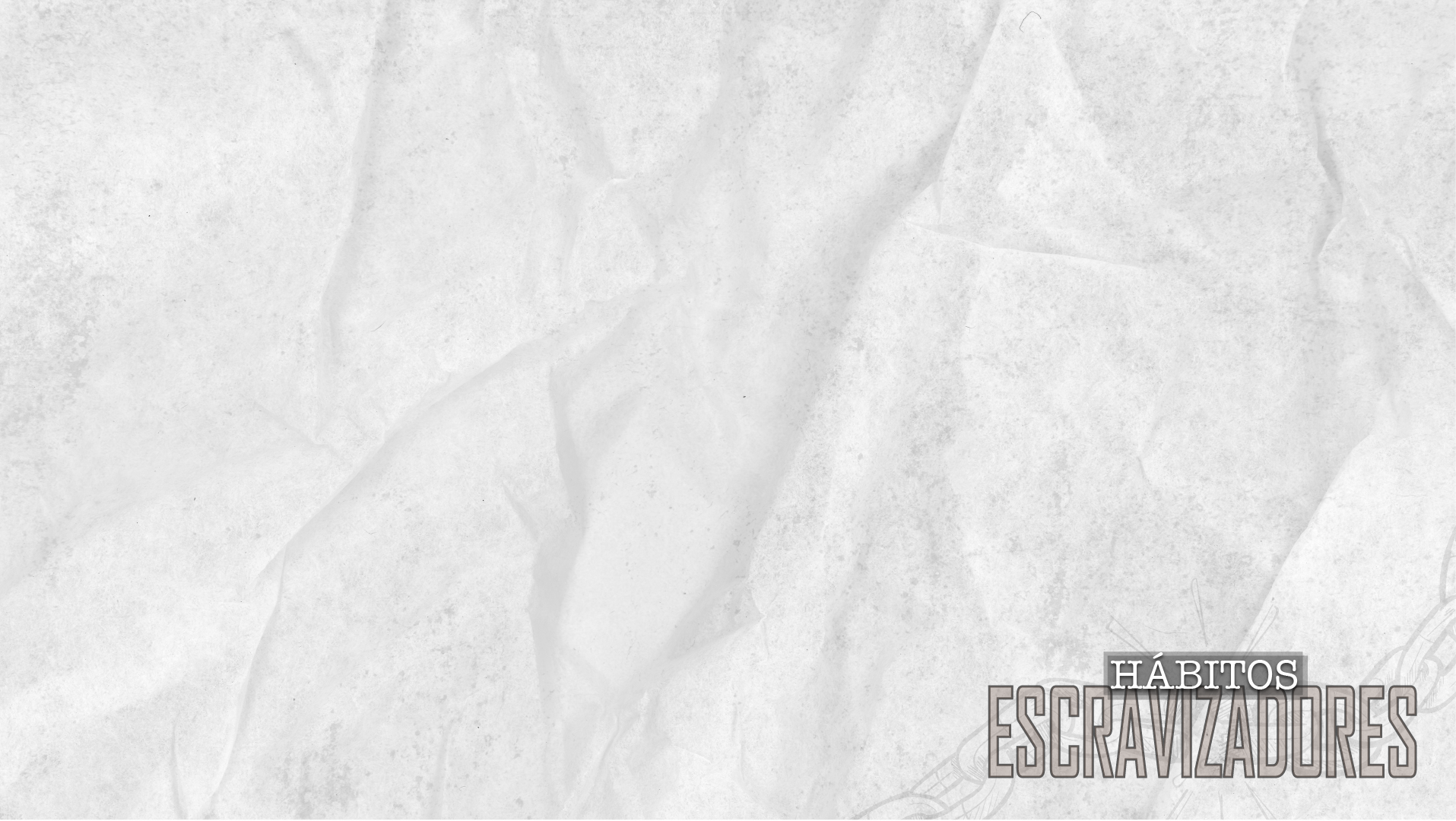 O que a família e amigos podem fazer para detectar o hábito?
    A confiança não pode estar alicerçada na habilidade pessoal 
    em detectar mentiras e hábitos escravizadores.

A Bíblia ensina que Deus nos ama e expõe o nosso pecado de 
    modo que outros possam ver o perigo no qual estamos e nos
    ajudar a caminhar numa direção segura. Gl. 6:1, Tg. 5:20

A idolatria é algo difícil de ser contido e suas consequências
    se espalharão para outras áreas da vida da pessoa escravizada:
    trabalho, escola, relacionamentos, vida
    espiritual, saúde física, alterações 
    emocionais e cognitivas.
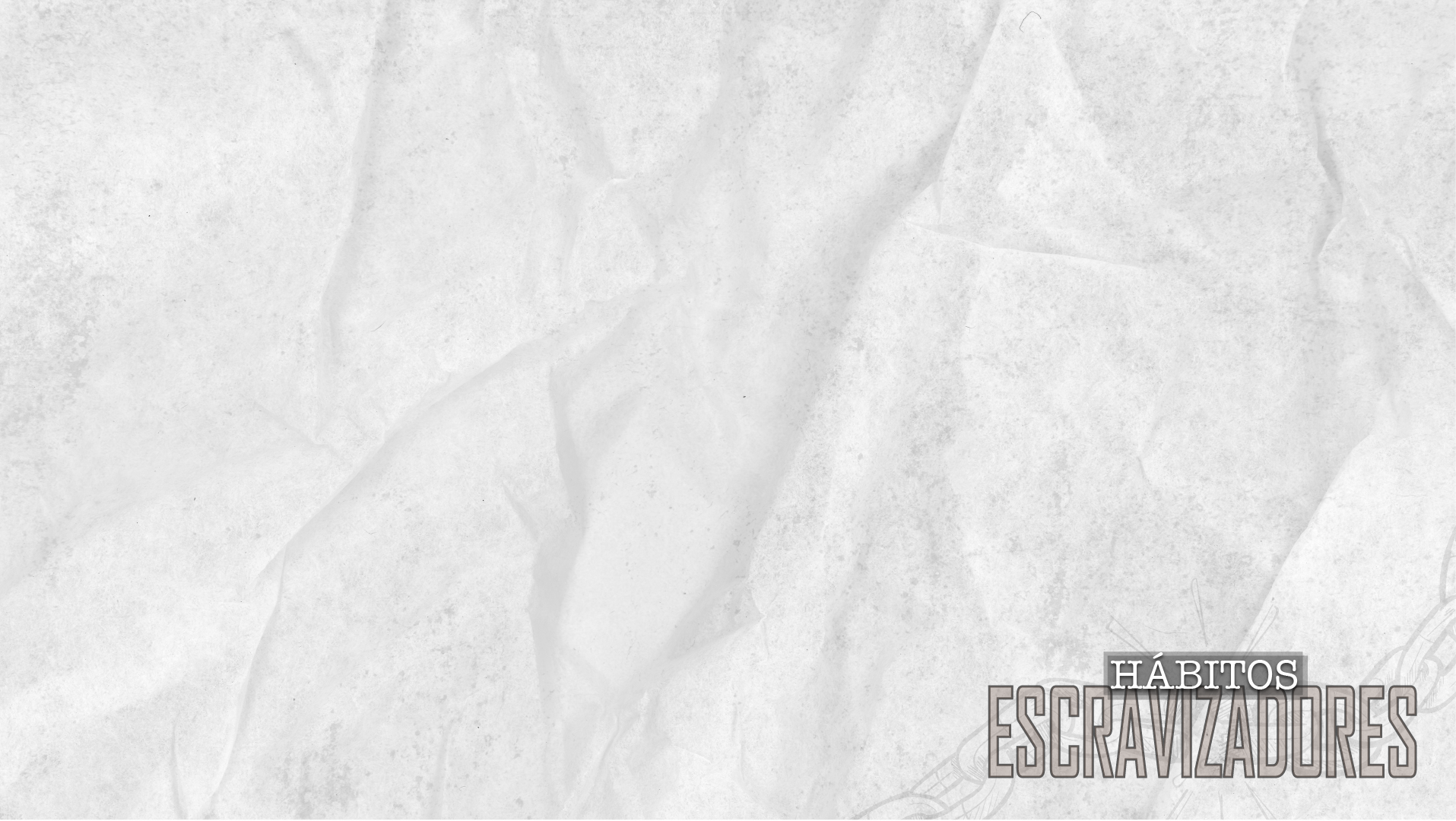 Detectando o Hábito Escravizador em relação ao Trabalho:
     Falar com o chefe ou gerente da pessoa usando as questões
     - Os hábitos de trabalhar da pessoa mudaram?
     - A pessoa está demorando para chegar ao trabalho?
     - Ela tem estendido o seu horário de almoço? 
     - A renda tem sido menor?

Detectando o Hábito Escravizador em relação à Escola:
     Falar com professores da pessoa usando as questões
     - A frequência e as notas da pessoa caíram?
     - A concentração da pessoa diminuiu?

    Problemas graves no trabalho e na escola
    são os primeiros sintomas do uso de drogas.
Detectando o Hábito Escravizador nos Relacionamentos:
     Falar com pessoas do grupo de relacionamento usando as
     questões
     - O grupo de relacionamento mudou recentemente?

     - Quanto tempo a pessoa gasta com o grupo?

     - É um grupo mais fechado (acesso restrito)?

     - Quais os hábitos rotineiros do grupo que a pessoa participa?

     - Quem são as pessoas do grupo?
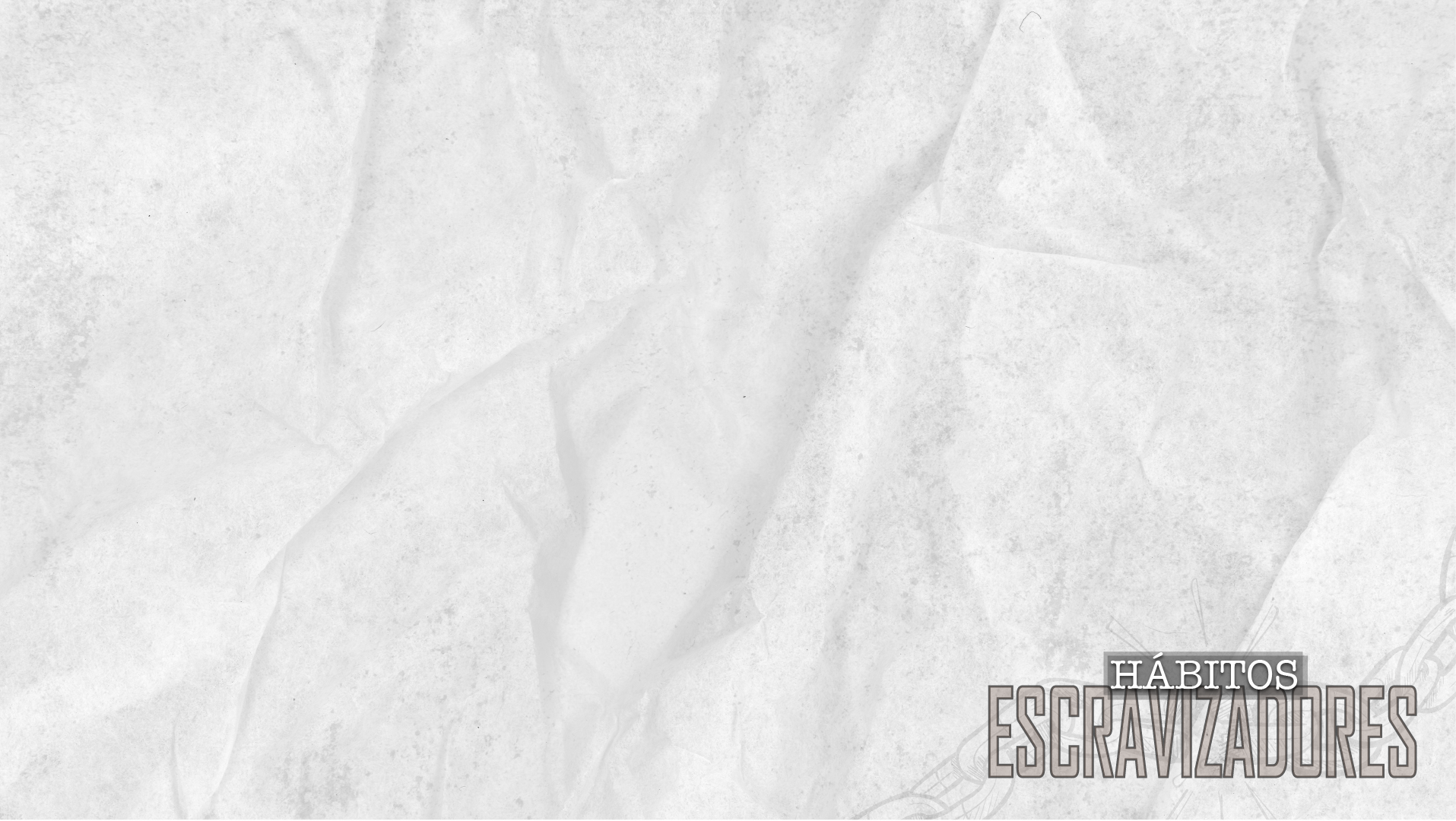 Detectando o Hábito Escravizador na Vida Espiritual:
     Os familiares e amigos podem conversar entre si usando as
     questões

     - É visível a mudança na vida espiritual da pessoa escravizada?

     - A pessoa demonstra estar mais endurecida para a verdade?

     - A pessoa foi pega mentindo recentemente?

     - A pessoa está quebrando promessas que ela fez?  

      São poucos os familiares e amigos que 
      conseguem essas informações.
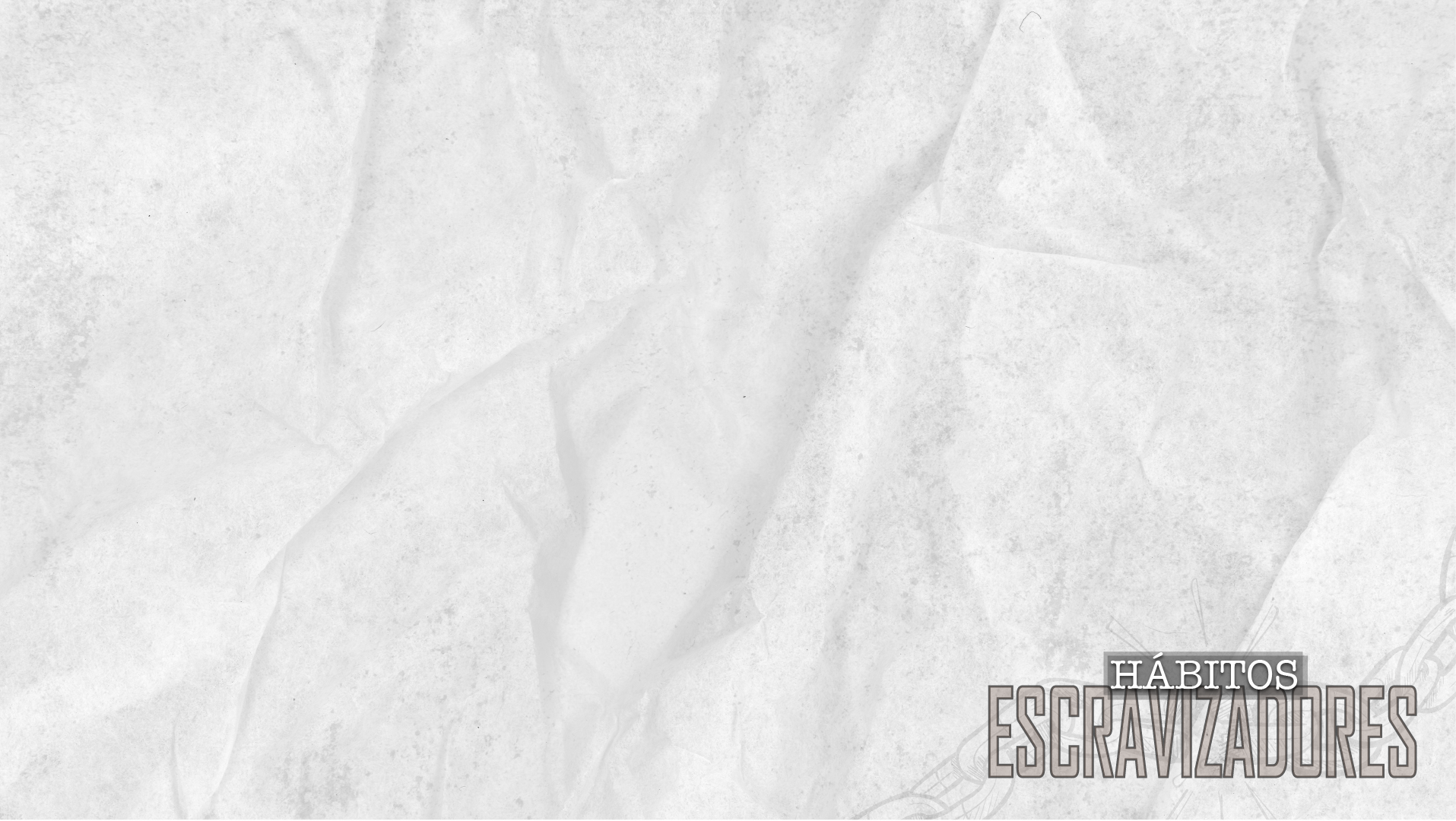 Detectando o Hábito Escravizador em relação à Saúde:
      Questões que auxiliam na detecção
       - A pessoa está perdendo peso rapidamente?
       - Está mais propensa a resfriados ou sinusites?
       - Está consideravelmente mais cansada do que o normal?
       - Fica consideravelmente inquieta?
       - As pupilas dos olhos ficam dilatadas comumente?
       - Os olhos estão avermelhados quando volta do trabalho, 
         da escola ou depois de estar com os amigos?
       - Os pensamentos da pessoa parecem estranhos?
       - Há mudanças significativas na personalidade?
       - A pessoa parece deprimida?
       - Alguma vez mencionou suicídio?
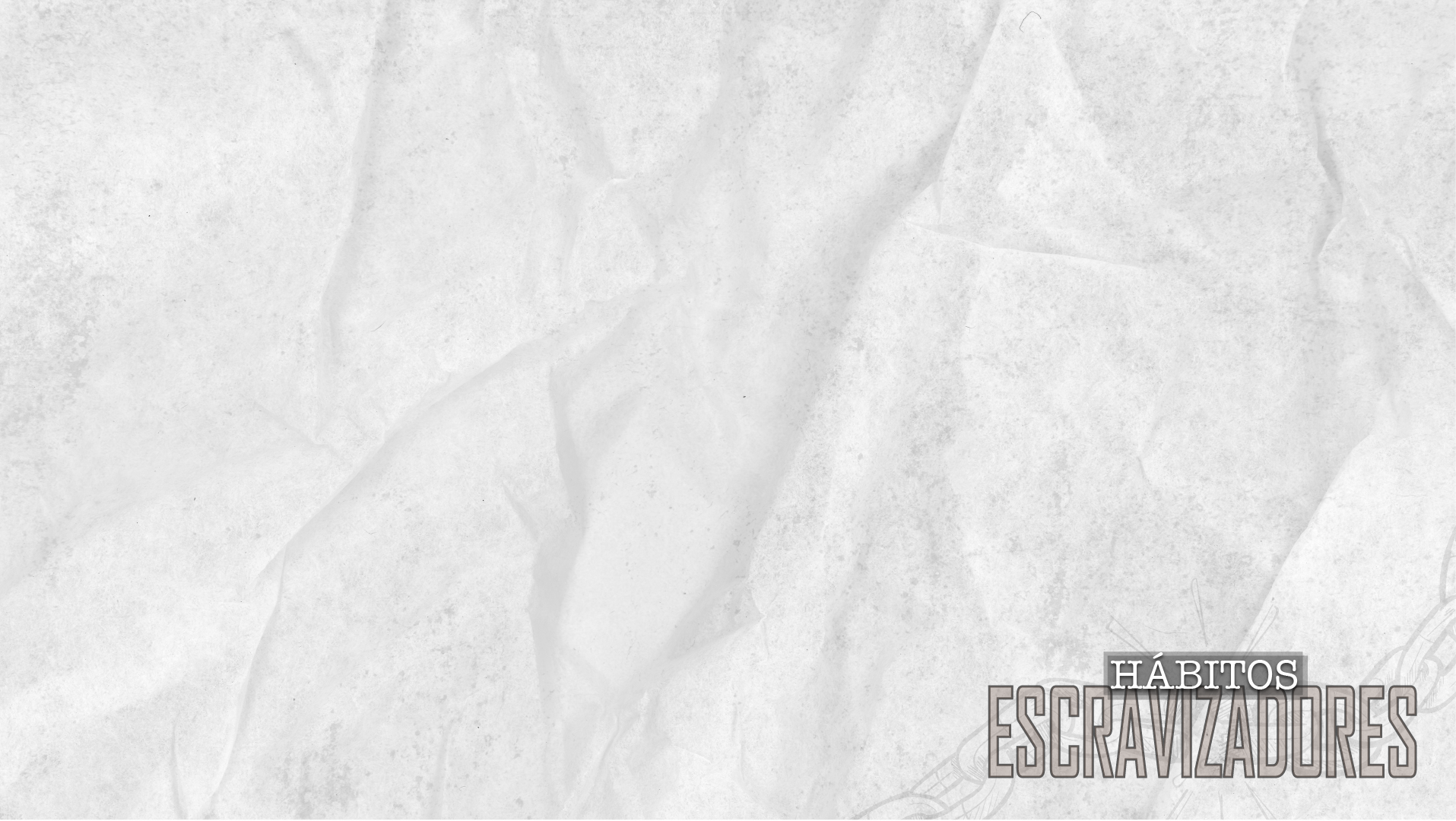 2.2. Preparar para Confrontar a Pessoa com a Bíblia

 Quando na detecção há evidências do hábito escravizador,
     então será o momento de falar com a pessoa escravizada.

Antes de qualquer confrontação, a pessoa que vai falar precisa:
     - Sondar o seu coração para falar com brandura e apontar
       para o caminho da libertação.  Sl. 26:2, Pv. 15:1a, Sl. 18:19 
     - Conversar com a pessoa que tenha experiência de aconselha-
       mento bíblico e confrontação bíblica.
     - Orar e pedir perdão pelos seus pecados e,
       então, após a sua purificação, confrontar.
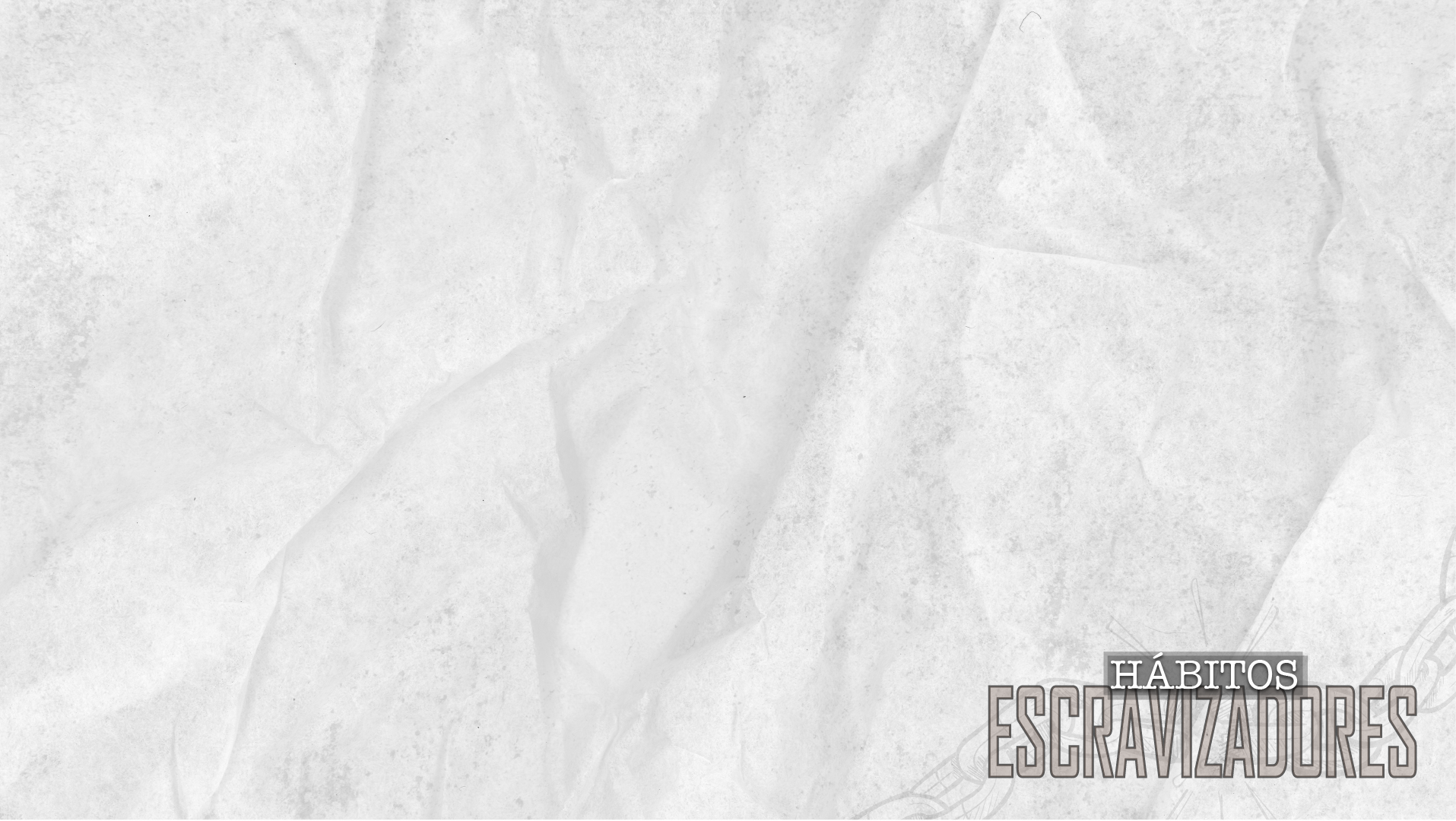 2.3. Confrontar a Pessoa com as Escrituras Sagradas
                            Pv. 24:11, Mt. 18:15-17 

Começar a confrontar a pessoa sozinha expondo a ela com
      amor os fatos sobre o problema dela. 

Se a pessoa não ouvir você, então você levará uma ou duas
      pessoas consigo na próxima conversa, a fim de expor a ela
      novamente com amor os fatos sobre o problema dela. 

Se a pessoa persistir em não ouvir, então
      a igreja deverá ser envolvida sobre isso.
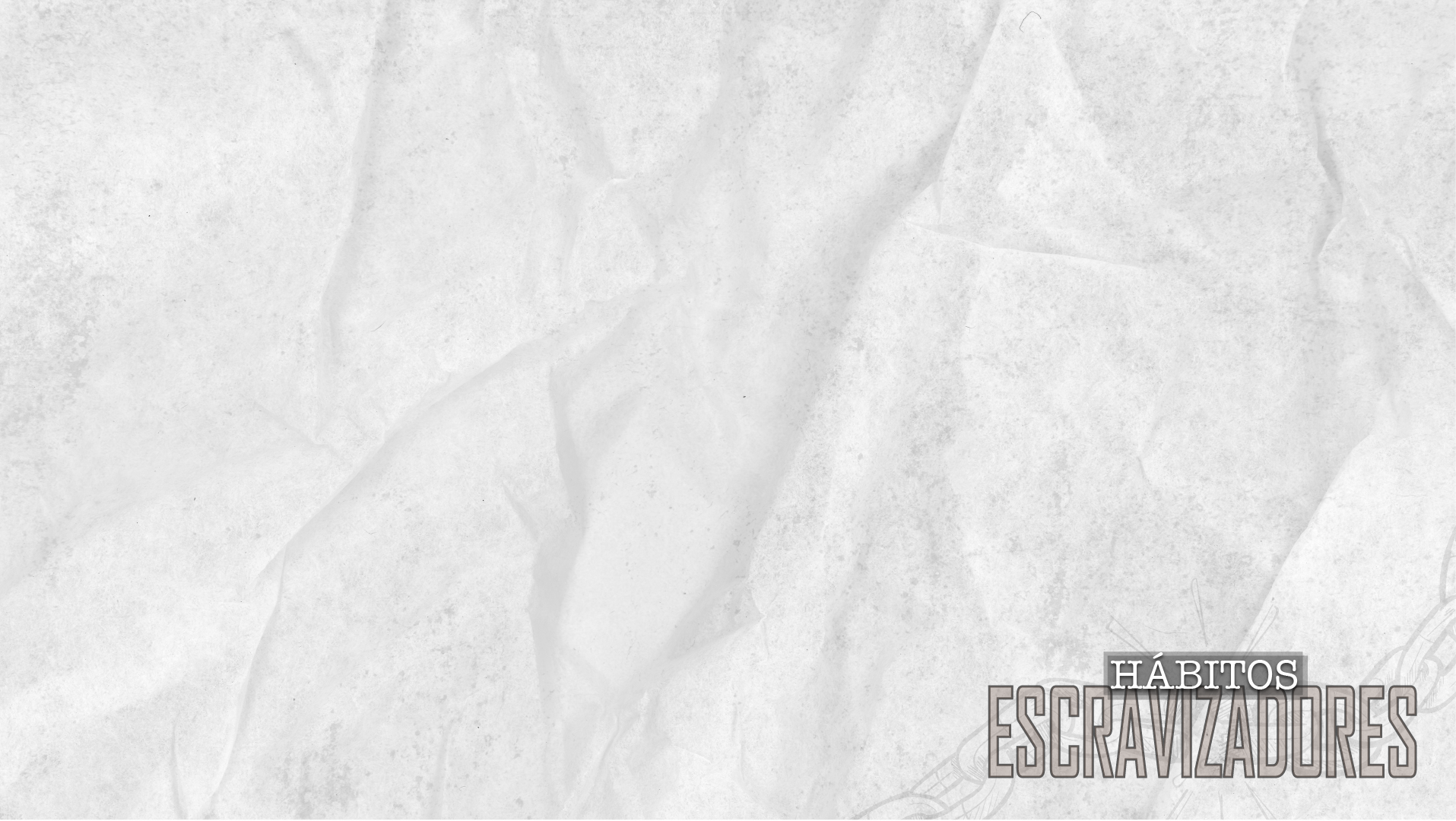 Se a Pessoa a ser Confrontada for Filha ou Filho:
    Exemplo de confrontação pessoal
    “Filha(o), tenho pensado muito a seu respeito ultimamente.   Faz
      algum tempo que quero falar com você, mas para ser franco, estava
      com medo de entristecê-la(o).   Sei que isso é problema meu.   Mas
      hoje percebo que se eu me calar, estarei errando com você.   Você
      me disse que não está usando cocaína, mas encontrei um cachimbo(*)
      em seu quarto na semana passada.   Alguns talheres de prata
      sumiram do armário da casa.   E em alguns momentos eu não
      reconheço você – em um instante você está
      irada(o) e minutos depois, muito calma(o)”.
            (*) Cachimbo ou pito é utilizado para fumar tabaco, maconha, haxixe, ópio, crack, cocaína...
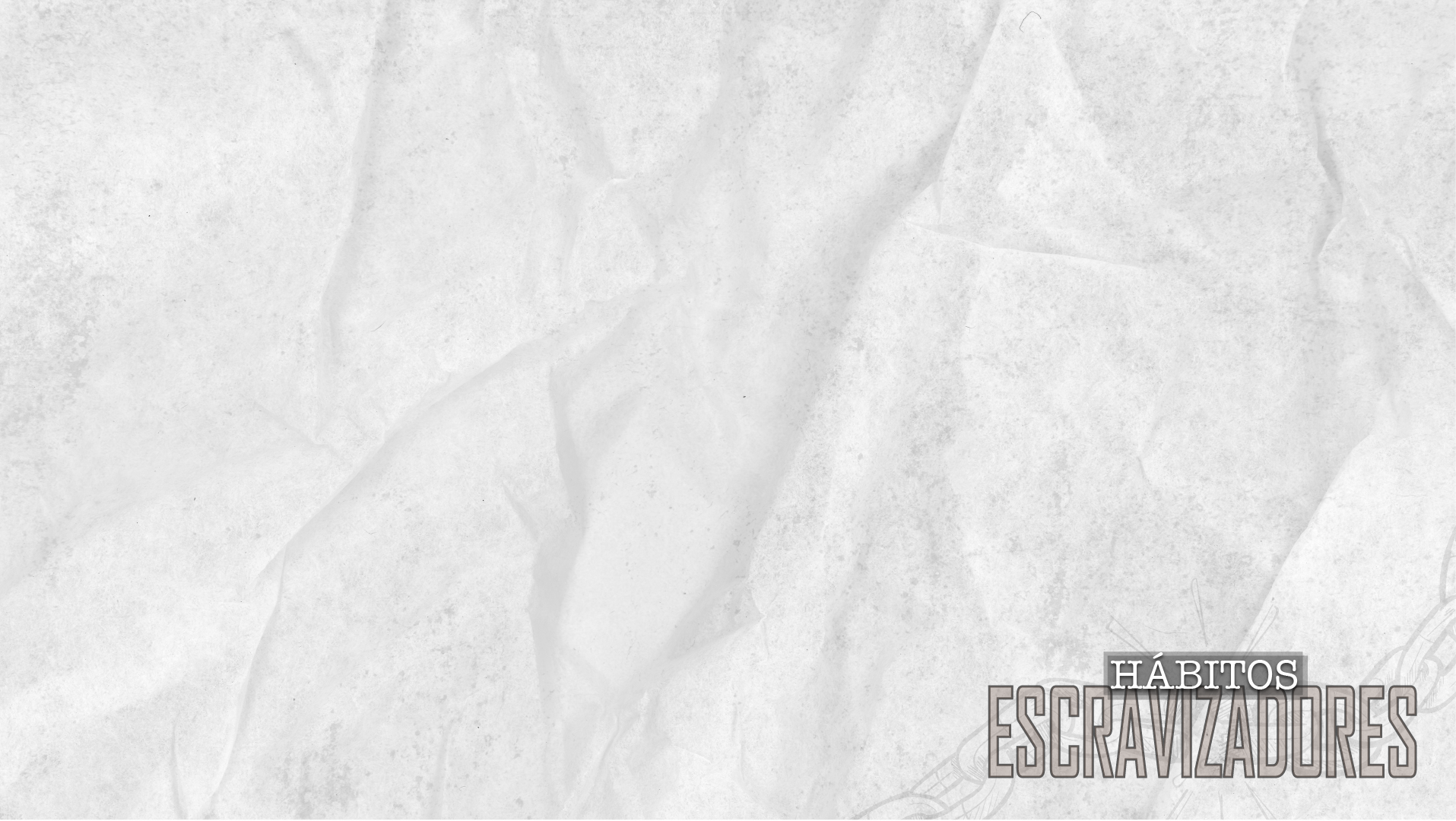 A maioria das pessoas confrontadas ficará irada ou negará
    as acusações. 
    Resposta da(o) filha(o): “Você não sabe o que está falando. 
    Como você pode me acusar?  Você acha mesmo que eu faria
    esse tipo de coisa?   Uma pessoa me deu aquilo faz alguns
    meses.   Não é nada”. 
O que fazer?   Muito cuidado nesse momento, pois é um momento difícil.  Atenção para o seu relacionamento.                Você está levantando essas questões porque ama a pessoa.

Não perca o foco e não se entregue à 
    frustração ou temor.   Tenha em mente
    que a pessoa está em situação de perigo.
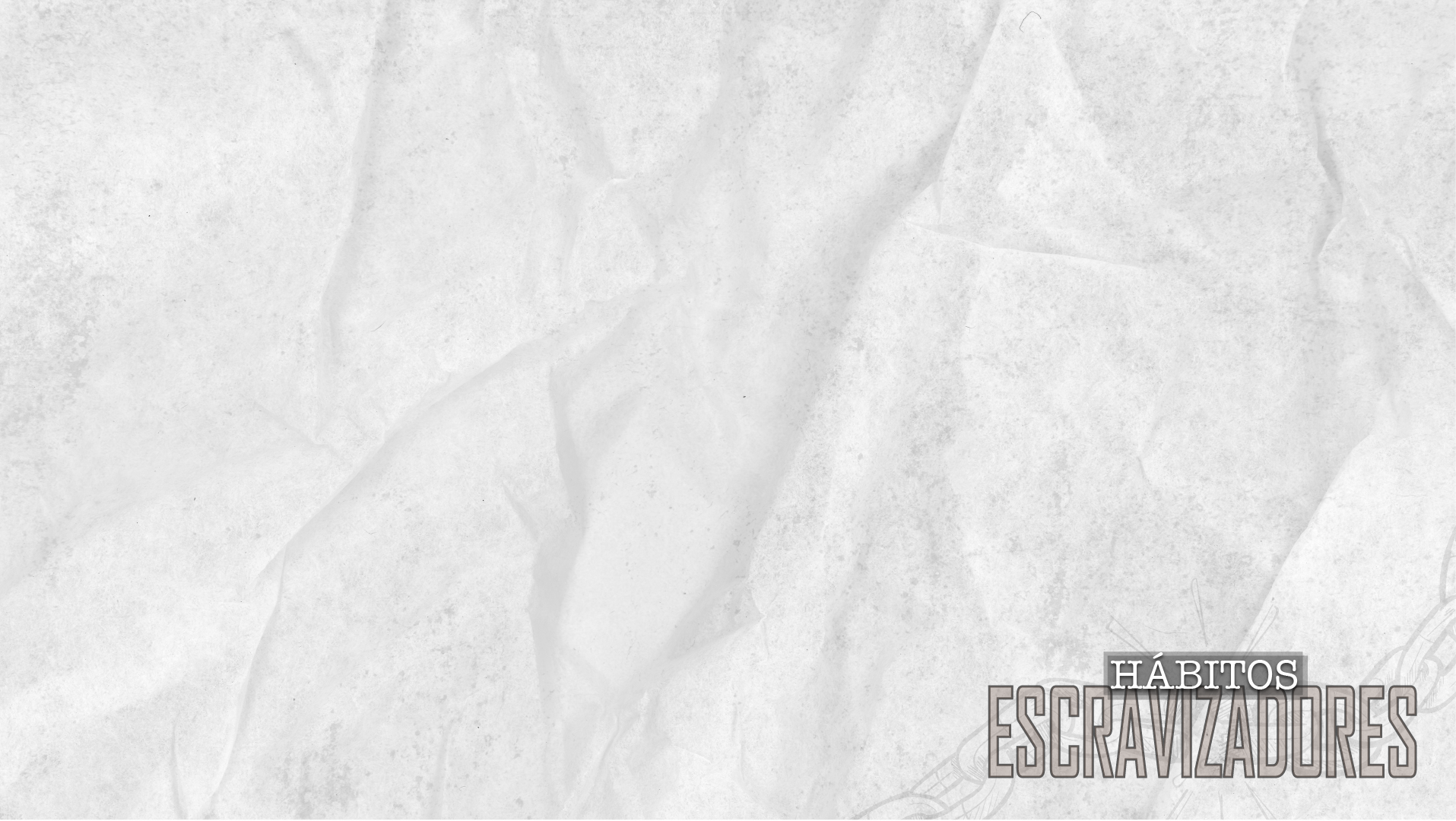 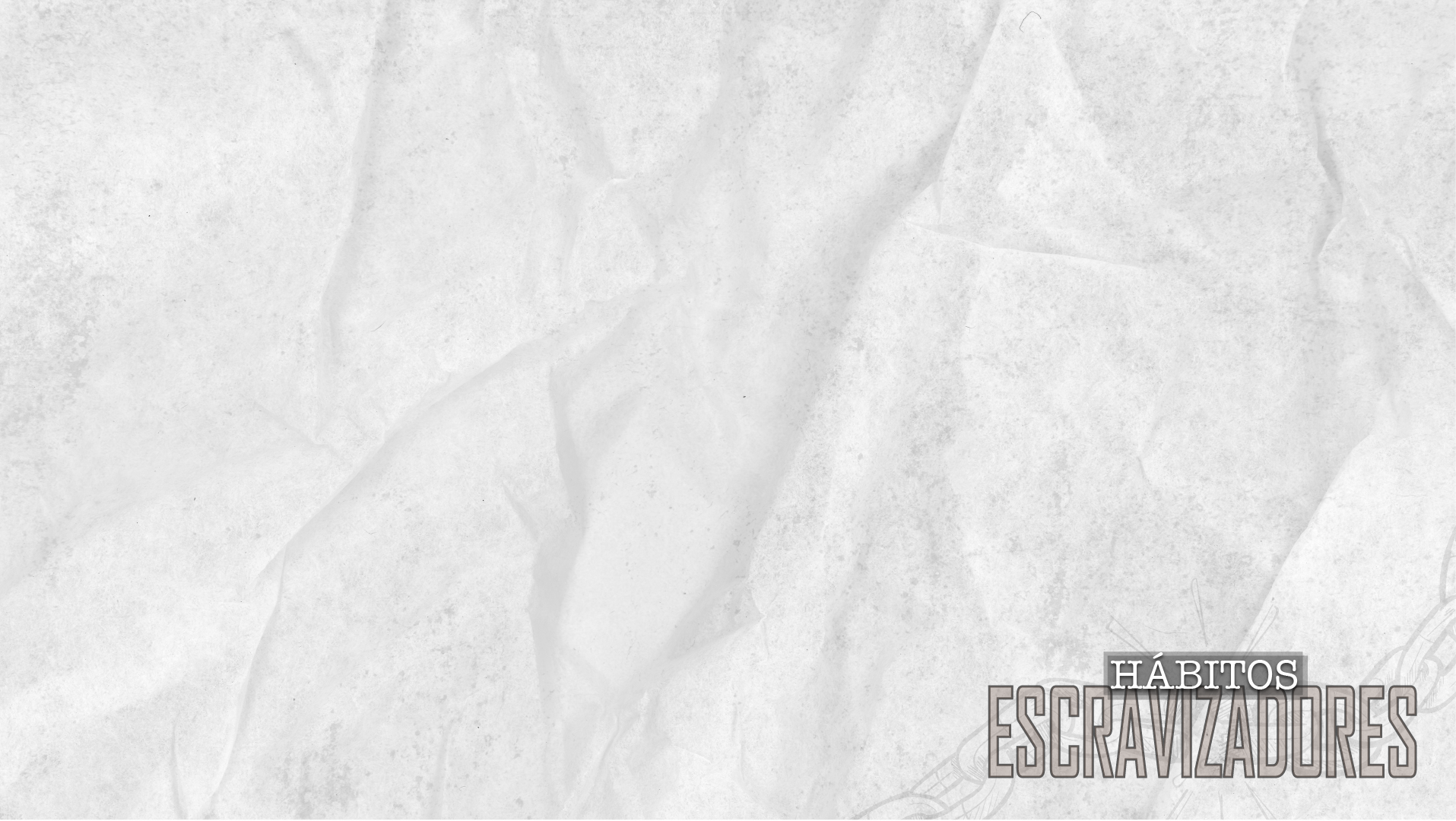 Qualquer manifestação de desrespeito agora é contra o próprio Deus.

Você está diante de uma pessoa que deseja independência do ídolo, e você sabe que a vida à parte da fé e da dependência de Jesus Cristo está fadada ao fracasso. Jo. 15:5, Hb. 11:6 

Caso não tenha ideia do que falar, então não fale nada.

Você não precisa dizer tudo na primeira vez.   Faça oração pedindo que Deus ensine você a amar a
    pessoa escravizada e procure uma pessoa 
    mais experiente para aconselhar-se.
Caso você se sinta espiritualmente preparado para continuar o
      diálogo, mantenha o foco no que está evidente e no relacionamento
      com a(o) filha(o):
      Continuação do Exemplo de confrontação pessoal
      “Uma vez que você está me dizendo que não tocou nos talheres,
       irei até a polícia hoje para fazer um boletim de ocorrência do
       desaparecimento deles.  Mas os talheres não são a coisa mais
       importante.  Você reparou que muitas das suas palavras são
       agressivas, defensivas ou desrespeitosas?  Eu amo você do fundo
       do meu coração, mas fiquei com medo de levantar essas questões
       porque achei que acabaria em ira.  Eu não
       queria ver o nosso relacionamento piorar 
       ainda mais...
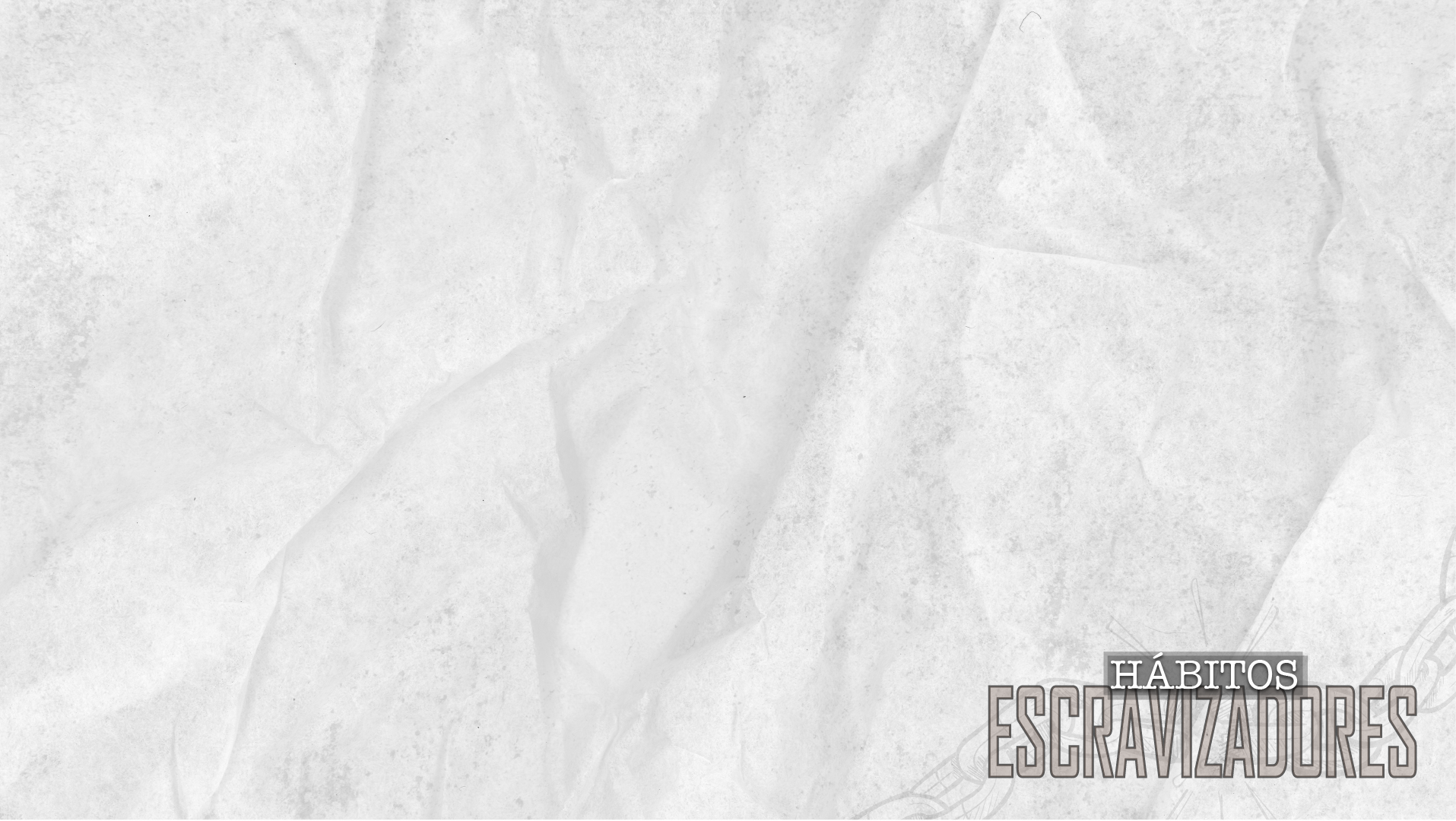 Se você chegou a esse ponto da conversa, você é um(a) felizardo(a).

Se você confrontou filha ou filho assim, então você está
    disposto(a) a arriscar o seu relacionamento para ajudar.  Você foi
    abençoado(a) com sabedoria e amor!

Isto é apenas o início!  Procure um conselheiro experiente para você prosseguir na confrontação bíblica.

Se você reage com ira normalmente, então precisará aprender a considerar as suas respostas e falar com bondade.

Se você fica temeroso(a) normalmente,
    então precisará aprender a falar com firmeza.
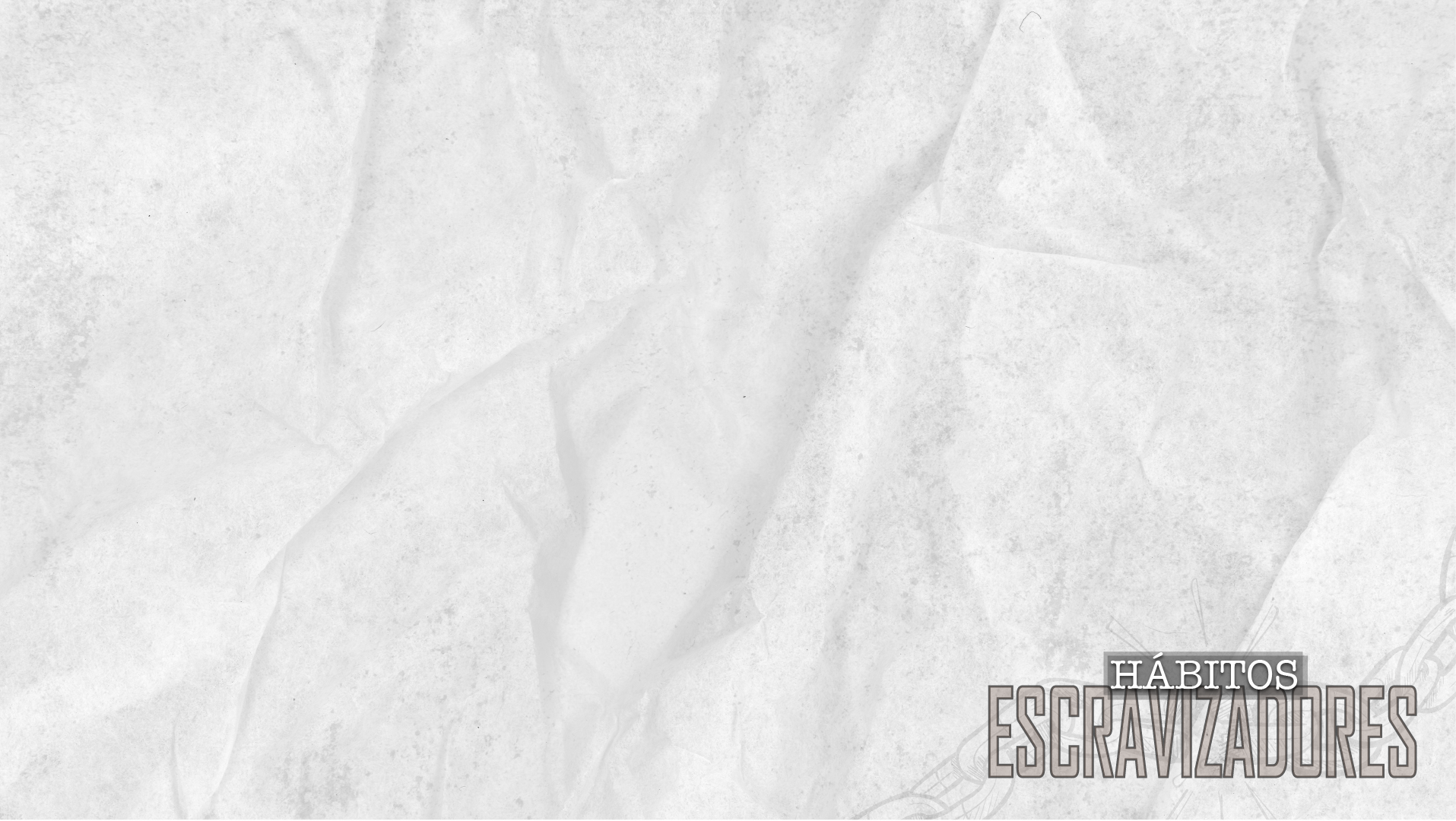 Não permita que a dor que você sente por ter um membro
     rebelde na família supere o seu desejo de agir sábia e 
     amorosamente conforme a Bíblia ensina.

É necessário ter regras claras em casa para que a desobediência
    a elas tenham consequências previsíveis.   
    Exemplos de regras:
    - Os comentários pejorativos sobre qualquer pessoa não são
      tolerados nessa casa.
    - Se alguém falar de maneira desrespeitosa 
      com a outra pessoa, terá que pedir perdão
      para a pessoa ofendida.
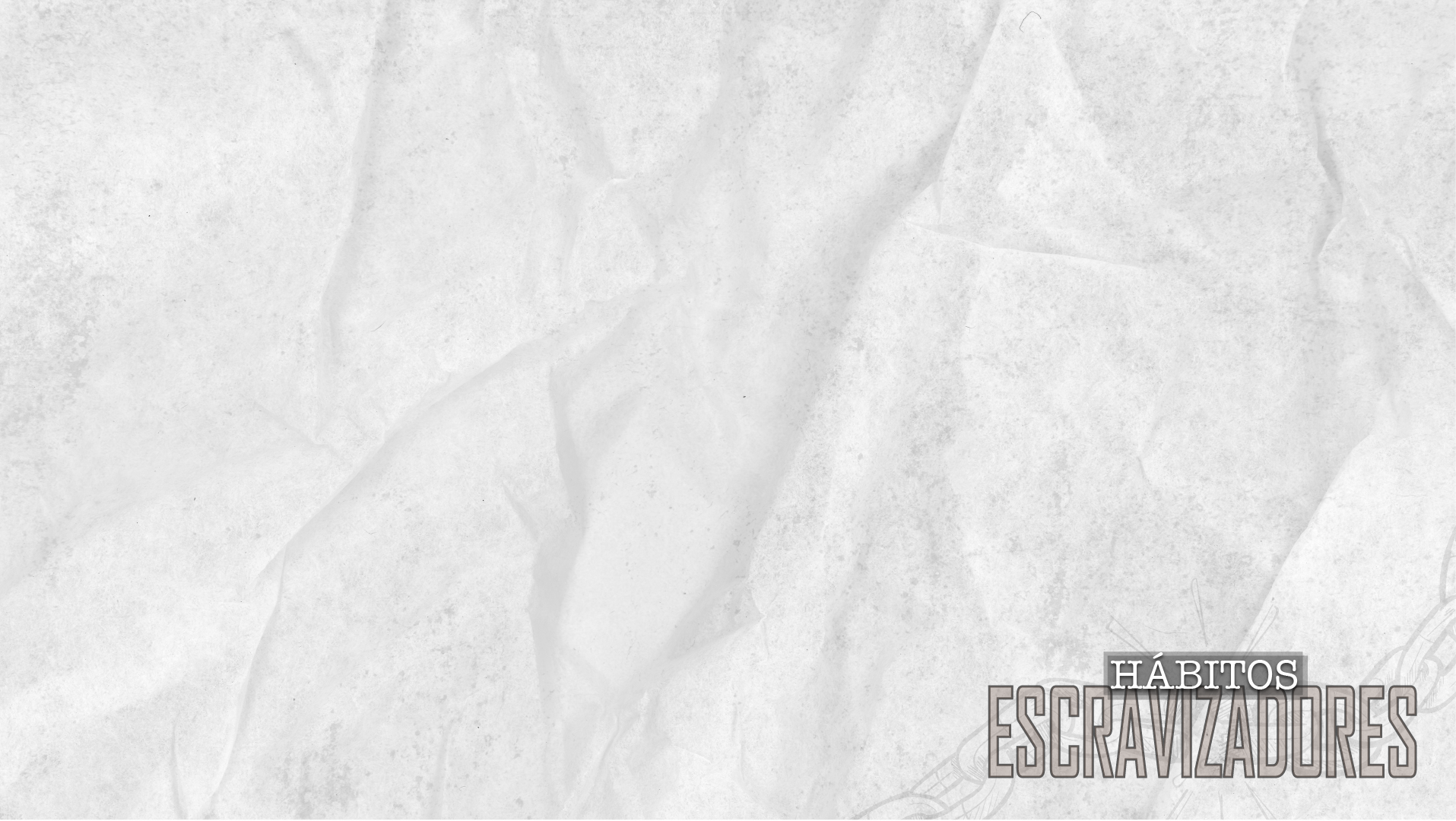 Infelizmente há situações nas quais é difícil encontrar consequências eficazes.   A filha ou o filho de coração endurecido pelo pecado fará o que quiser a despeito de qualquer coisa que seu pai e mãe façam.  

Uma consequência mais pesada como transferir a tutela da(o)
    filha(o) para uma clínica de recuperação de dependentes
    químicos pode ser considerada para o caso de infrações graves
    de regras específicas, tais como: 
      - Presença ou uso de drogas em casa, 
      - Ameaças de violência física ou violência 
        física em casa,
      - Comportamento nocivo aos outros filhos.
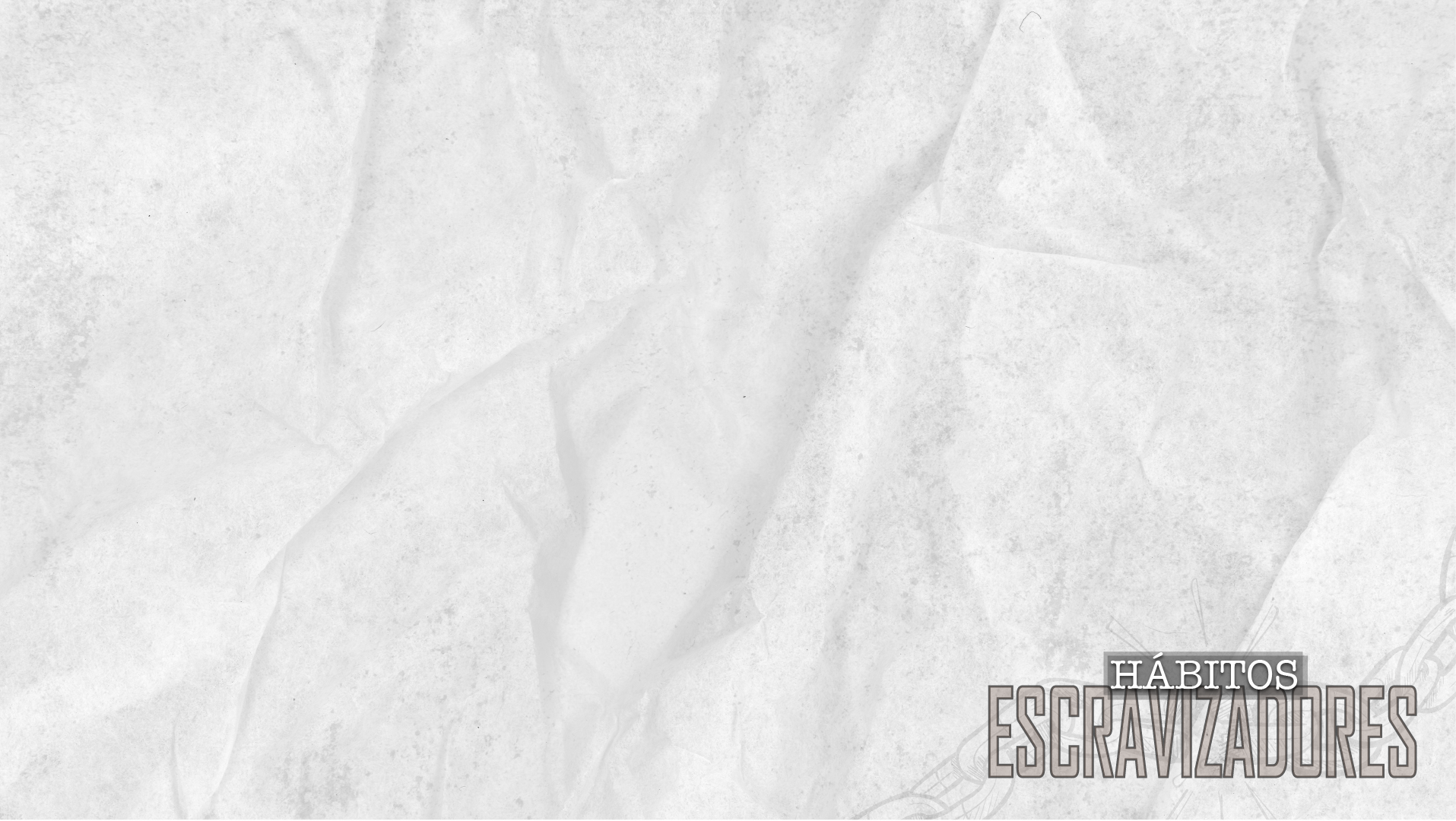 É claro que estas decisões precisam ser tomadas somente
     depois de você conversar com seu conselheiro bíblico
     experiente e você concordar com o aconselhamento recebido.

A partir do aconselhamento recebido, você deve ter explicado claramente as possíveis consequências das infrações graves
     de regras específicas para a sua filha ou para o seu filho. 

Tenha em mente que você está colocando em prática uma versão da disciplina bíblica conforme Mt. 18:15-17.
      O alvo é o amor e a restauração da pessoa escravizada.
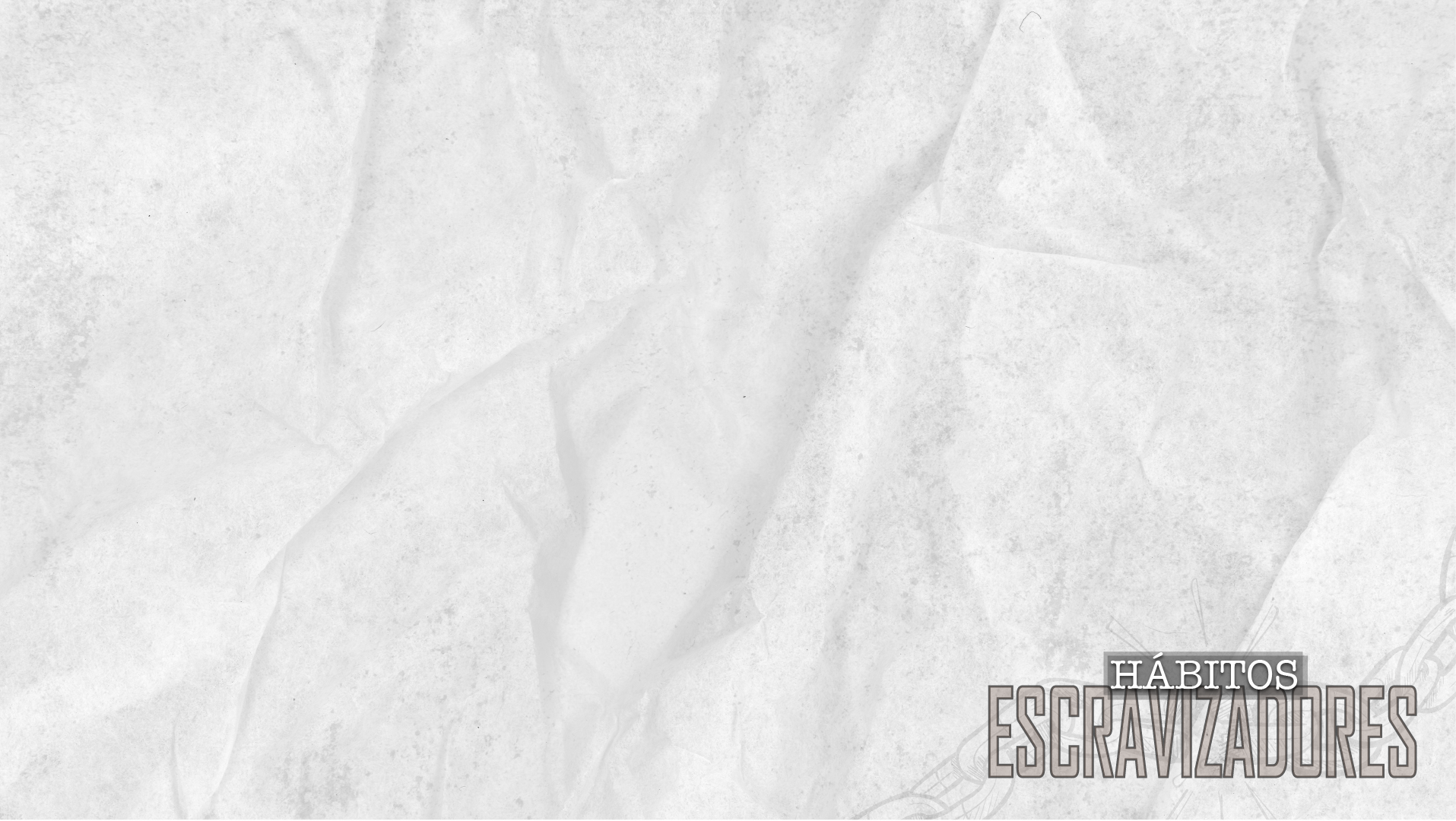 2.4. Se a Pessoa Recusar a Ajuda conforme Mt.18 ?

A primeira confrontação não é a última esperança, por isso prepare-se para confrontar a pessoa novamente.

Como a pessoa com o hábito escravizador é membro de uma igreja, então devem ser aplicados os passos da disciplina
      bíblica conforme Mt.18:15-17.

Se a pessoa com o hábito escravizador é fisicamente agressiva
      e perigosa, então a igreja deve assistir as
      pessoas em perigo na família.
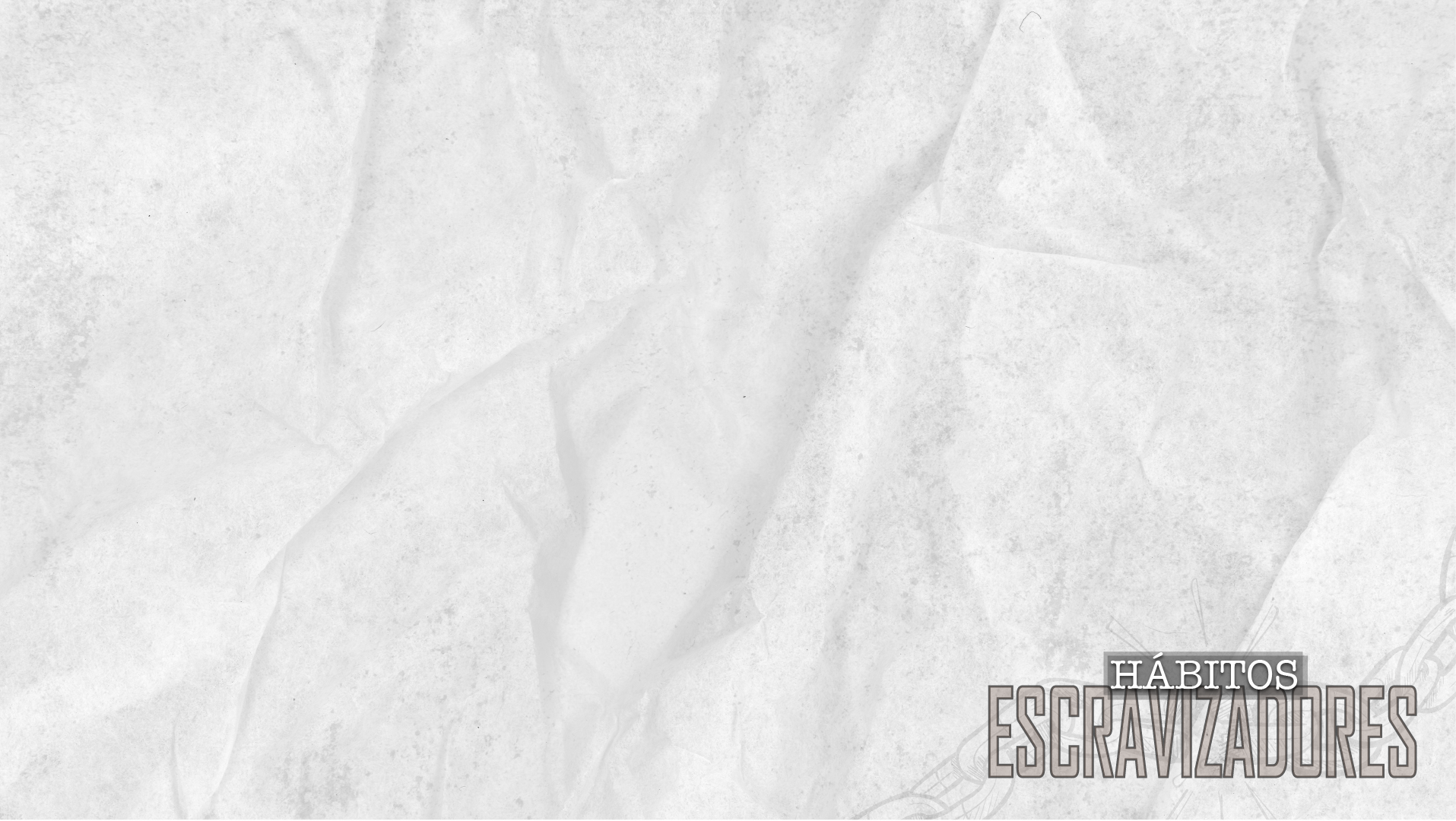 Em caso de violência física ou psicológica, um membro designado pela igreja pode acompanhar a pessoa agredida
    para iniciar um processo de proteção legal. 

Para informação e reflexão: Pv. 19:19
    “O homem de gênio difícil precisa do castigo; se você o poupar,
      terá que poupá-lo de novo”. (NVI)

    “Homem de grande ira tem de sofrer o dano; porque se tu o
     livrares, virás ainda a fazê-lo de novo”. (ERA)

    “O homem de grande indignação deve sofrer
      o dano; porque se tu o livrares ainda
      terás de tornar a fazê-lo”. (KJV)
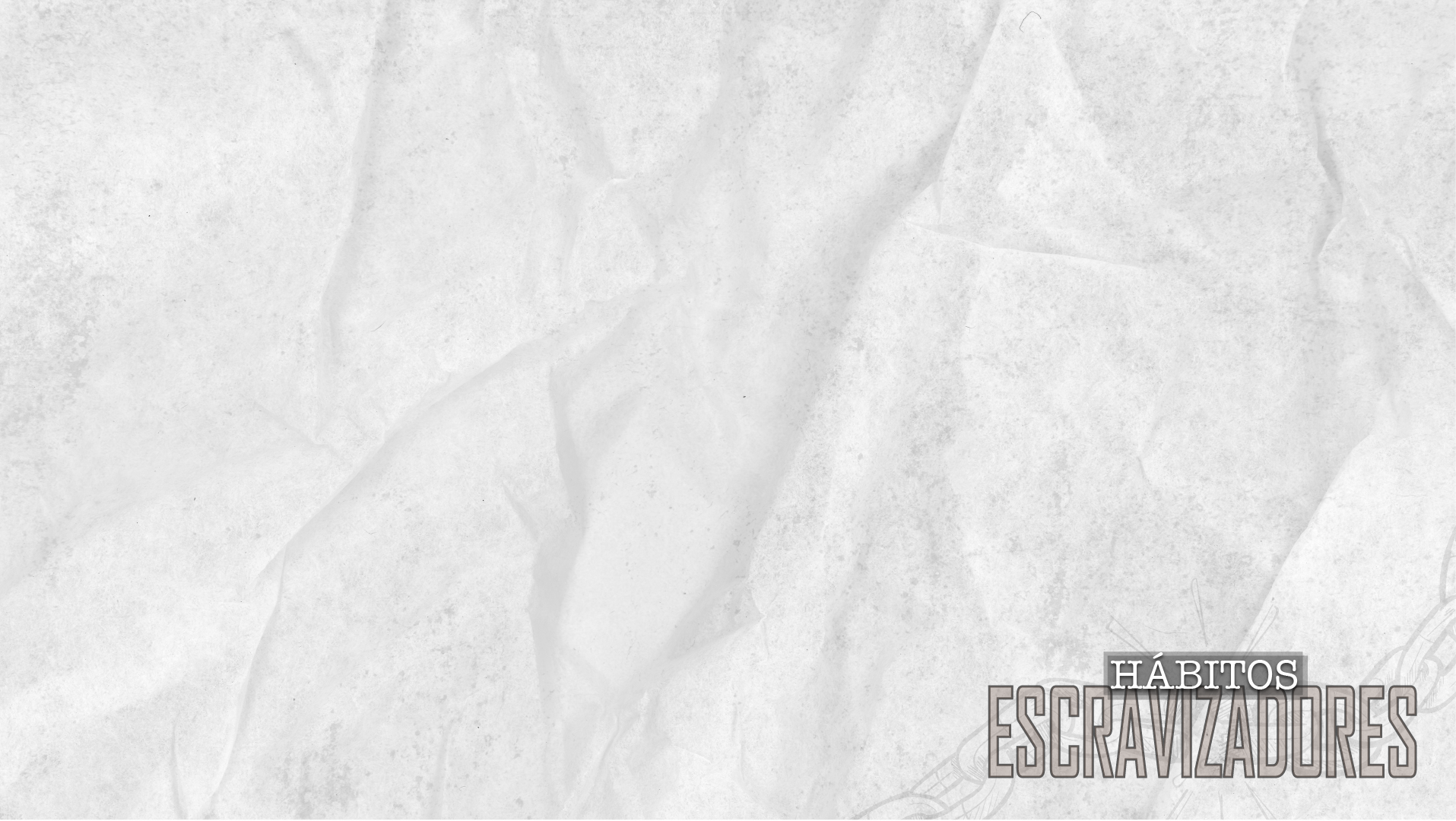 3. LIBERTAÇÃO DO HÁBITO ESCRAVIZADOR

     Considerando que a pessoa escravizada reconheceu o seu 
      problema conforme Mt.18:15-17 e foi restaurada na igreja, e
      passou por um processo de desintoxicação (química, psicológica,
      espiritual), agora é oportuno iniciar o Aconselhamento Bíblico. 

O pecado, a escravidão e a idolatria não desaparecem imediata- mente na vida da pessoa desintoxicada.   O interior – o coração (vontade, emoções, pensamentos, ...) e o exterior (a linguagem e
      o comportamento) passarão por um
      processo gradual de mudanças.
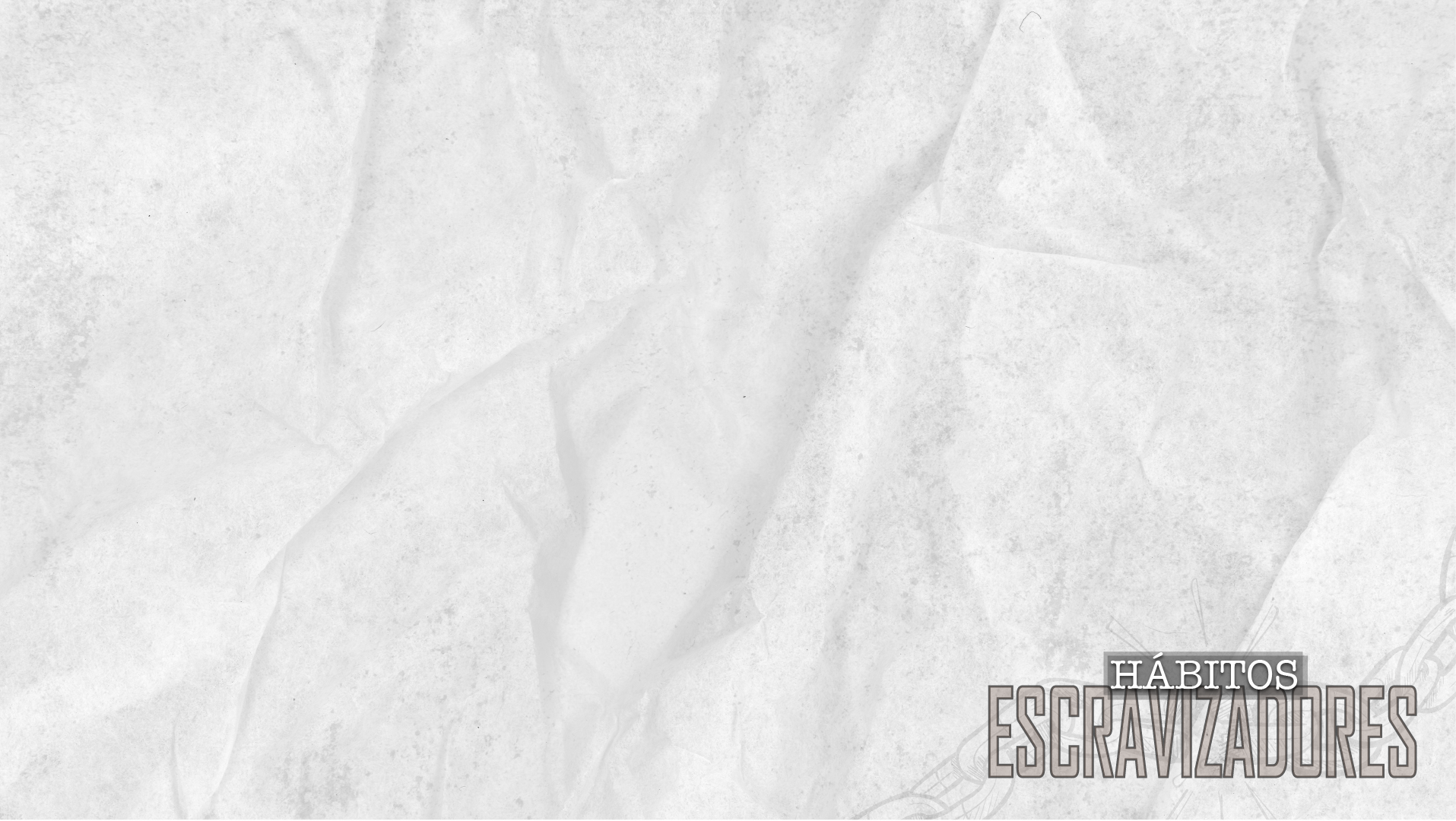 A vida cristã é uma luta espiritual constante, é um processo de
      santificação progressiva para as pessoas salvas. Fl. 3:13-14

O engano do pecado produz endurecimento.   Tanto Satanás,
      como uma parte do nosso coração e o mundo querem nos
      convencer de que atitudes e comportamentos que contrariam o
      ensino da Bíblia não são pecaminosos. Hb. 3:12-14

 O hábito escravizador produz caos e esse é imprevisível.

 Entretanto, na providência divina este caos é usado para nos 
     ensinar a depender de Deus, que é Onisciente; a depender dos
     dons espirituais e da vivência comunitária que
     Deus concedeu à Sua igreja. 1 Co. 12:20-22
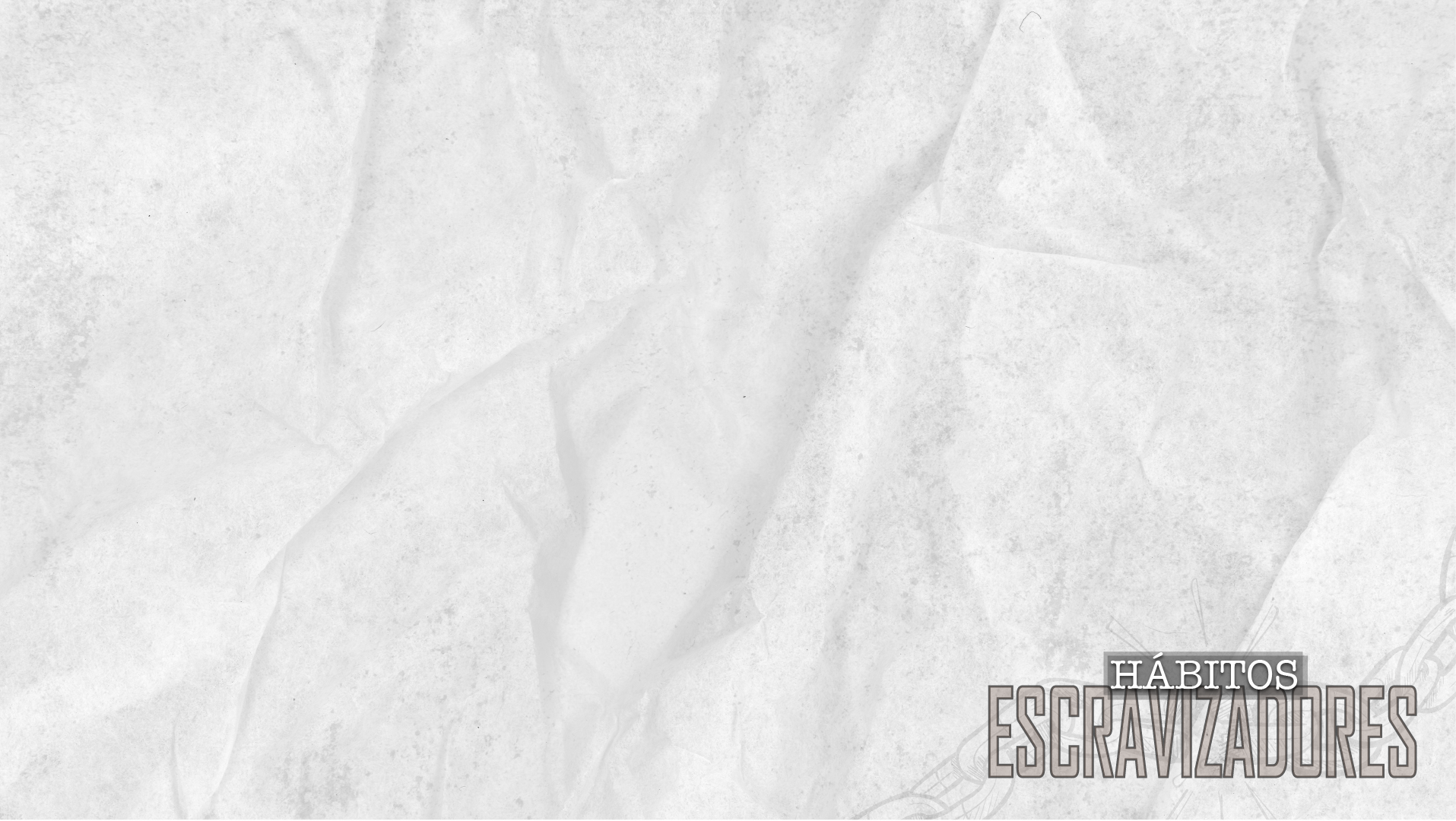 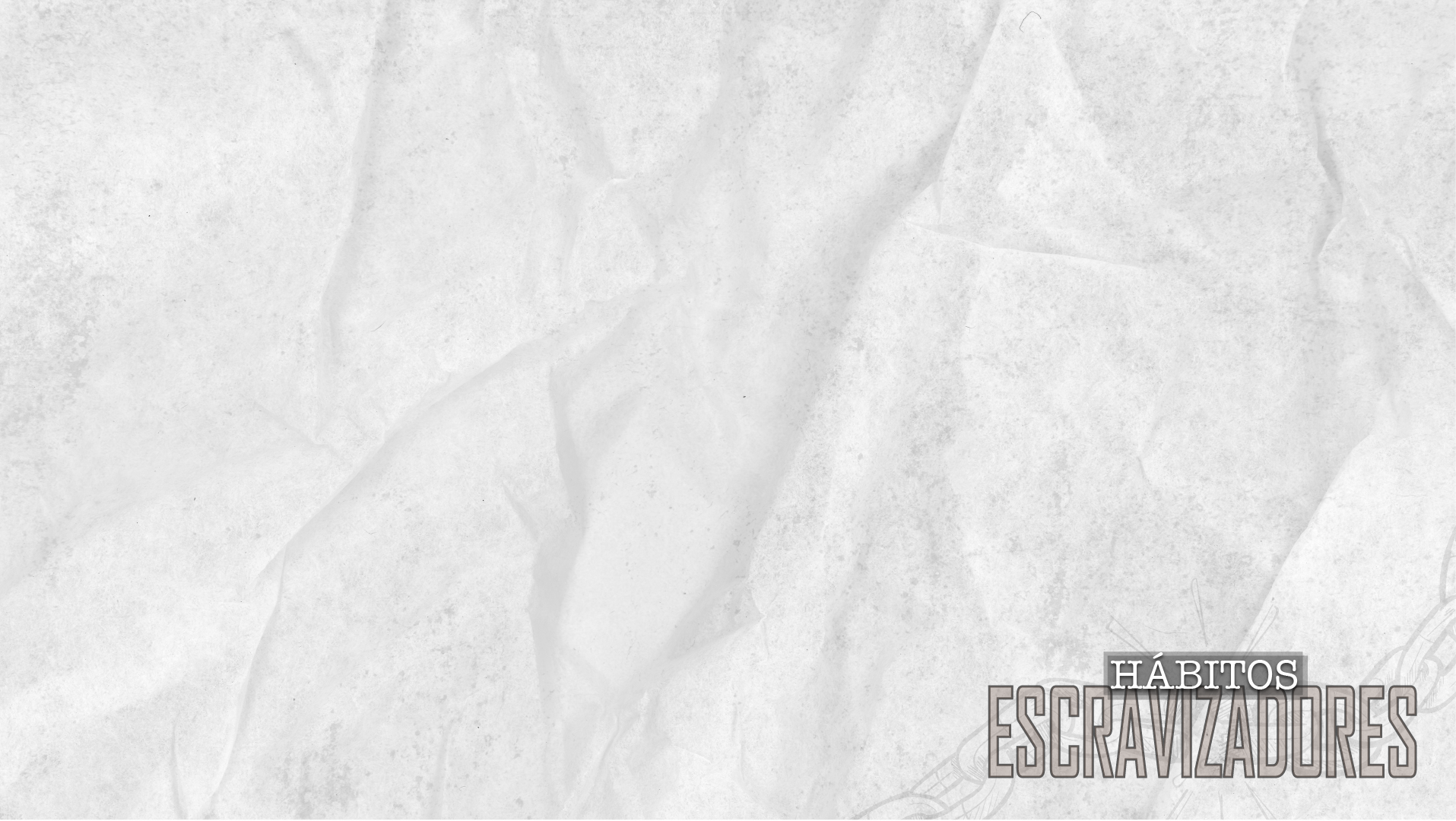 4. QUESTÕES TEOLÓGICAS PRÁTICAS

         Caso você esteja enfrentando um hábito escravizador,
        sugerimos que considere alguns aspectos importantes:

        4.1. Quem são as pessoas usadas por Deus para promover
               mudança em sua vida?
               - Você tem algum assunto em comum com elas?
               - À medida que se lembrar destas pessoas, agradeça a
                 Deus pela vida e ministério delas.
               - Estas pessoas são instrumentos de
                 Deus para alcançar você.
4.2. Você se sente julgado pelos outros: 
         - Você está usando isso como desculpa para distanciar-se das
            pessoas que amam você? 
          - Será que existe alguma verdade no que estão falando?
          - Seja um bom ouvinte. Essa é uma característica das
            pessoas sábias, que Deus colocou perto de você.

    4.3. Se o seu hábito escravizador foi descoberto e sua vida
           parecer ir de mal a pior, cuidado:
         - Você tem saudade da época que seu hábito era secreto?
         - Você está mais preocupado com as consequências ou com
            o pecado na prática do hábito?
         - Converse sincera e honestamente com
           alguém que possa ajudar você.
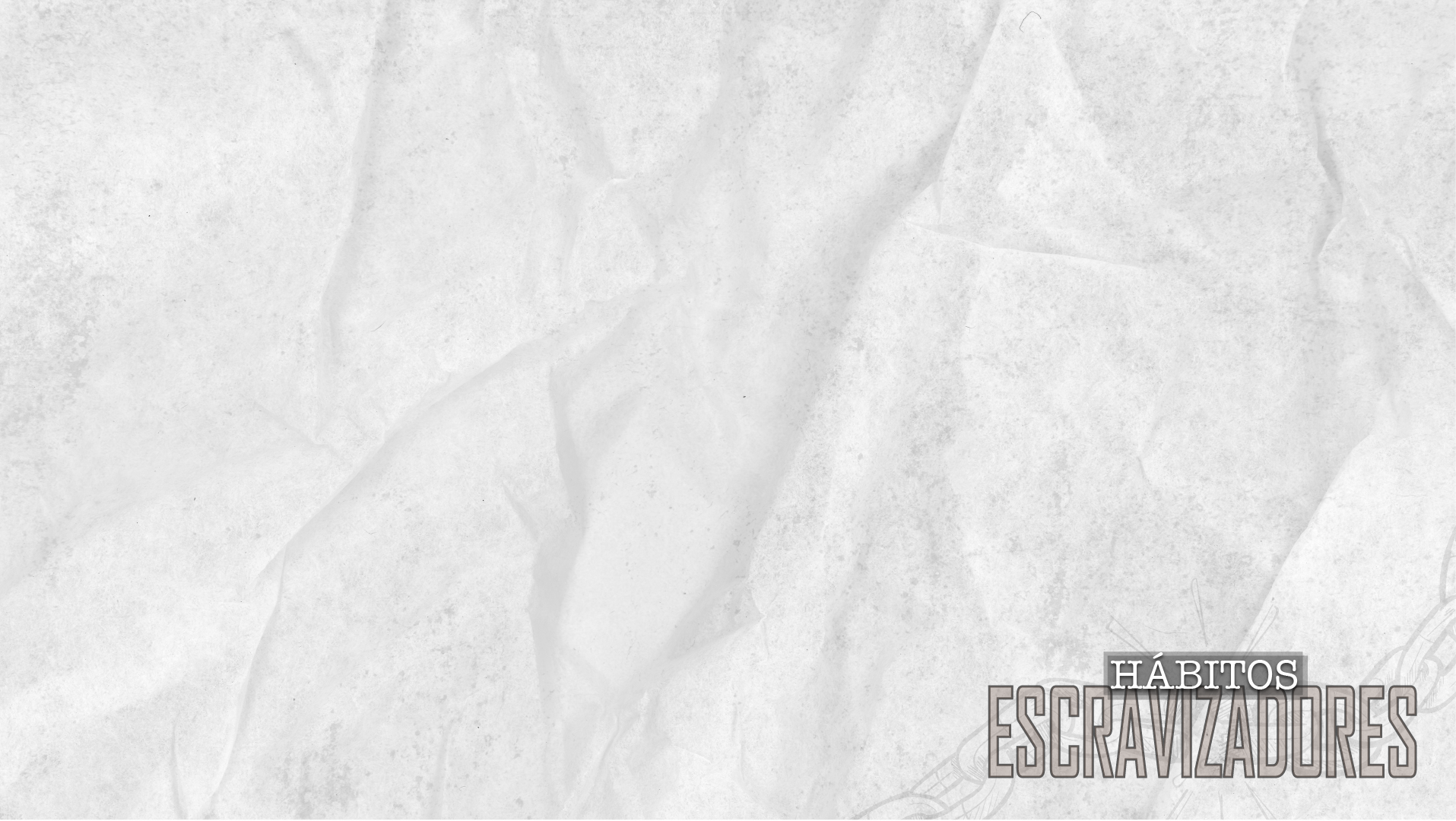 5. QUESTÕES TEOLÓGICAS PRÁTICAS
        Caso você esteja ajudando o seu próximo nesse contexto,
        sugerimos considerar alguns aspectos importantes:

       5.1. Quando uma pessoa tem algum hábito escravizador: 
               - Seria mais fácil sentarmos longe da pessoa e não dizer
                 nada.           
               - Ficar irada(o) seria fácil também.
               - Entretanto, o amor de Deus colocado em nossos
                  corações nos impele a pensarmos
                  e agirmos de modo diferente.
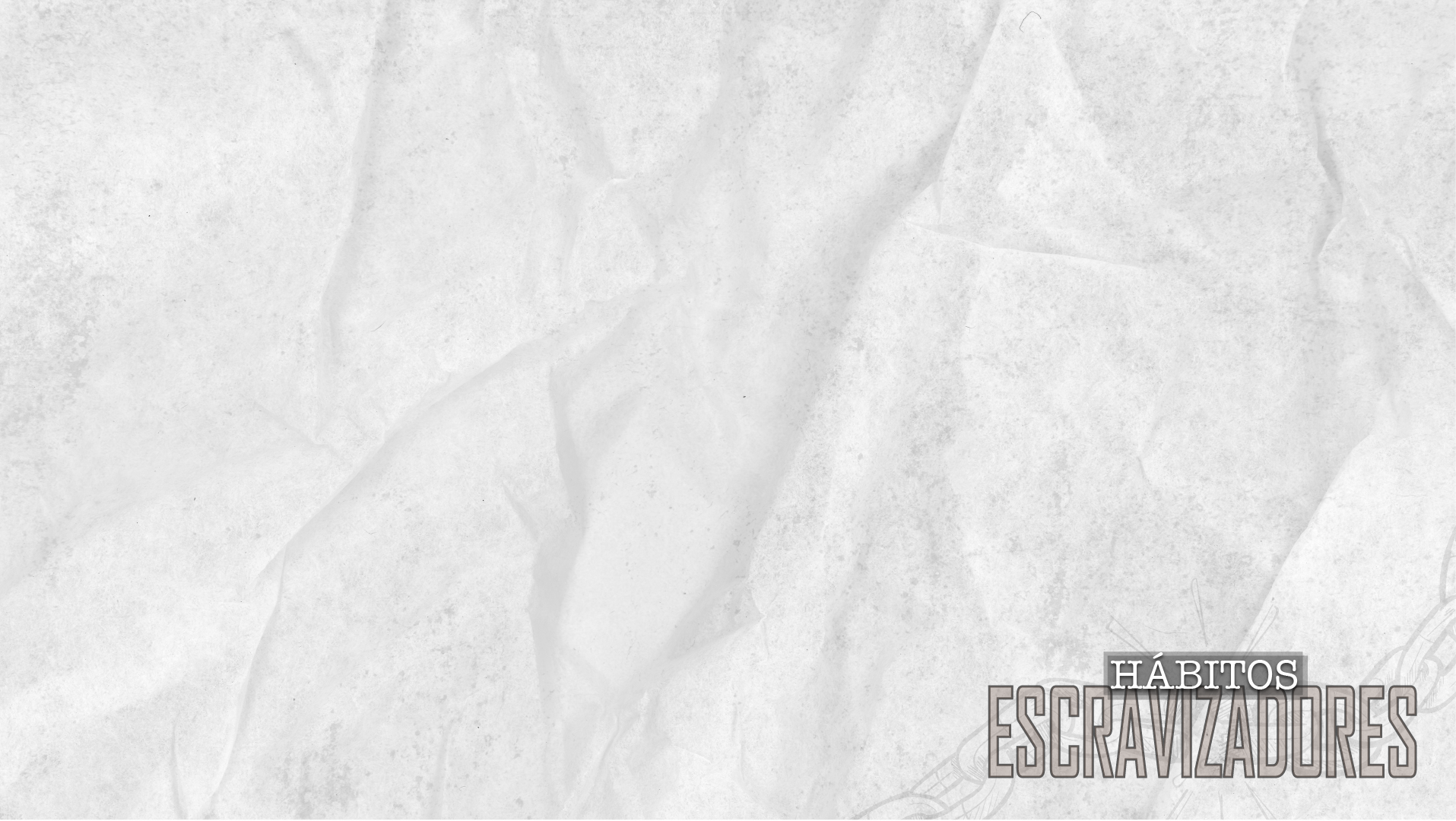 5.2. Se você ajudando, mas não é membro da família de
                 uma pessoa escravizada, 

                 - Procure compreender o caos na família e faça orações 
                   em favor de todos.

                 - Pedir sabedoria a Deus para ter um coração aberto,
                   a fim de considerar as consequências severas possíveis
                   que você vai presenciar como uma forma de restaurar
                   a pessoa escravizada.
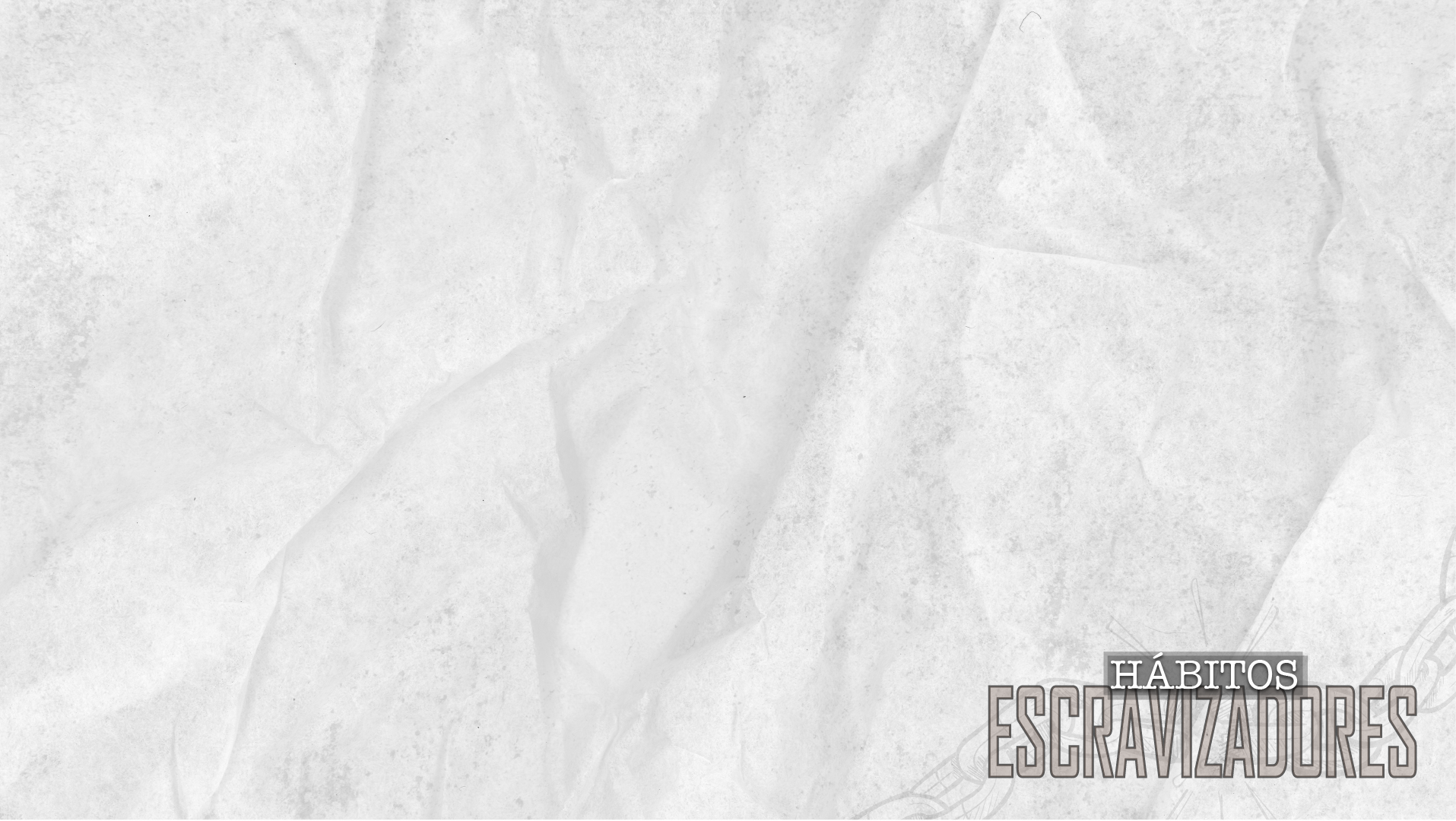 5.3. Você poderá ver um princípio bíblico em ação
               em sua vida pessoal antes de ajudar alguém:

                - Ao perceber algum pecado oculto em sua vida,

               - Você clamará ao Senhor de uma forma que nunca fez
                  antes,

               - Você verá Deus responder suas orações por amor e
                  sabedoria, de modo a fortalecer a sua fé cristã.
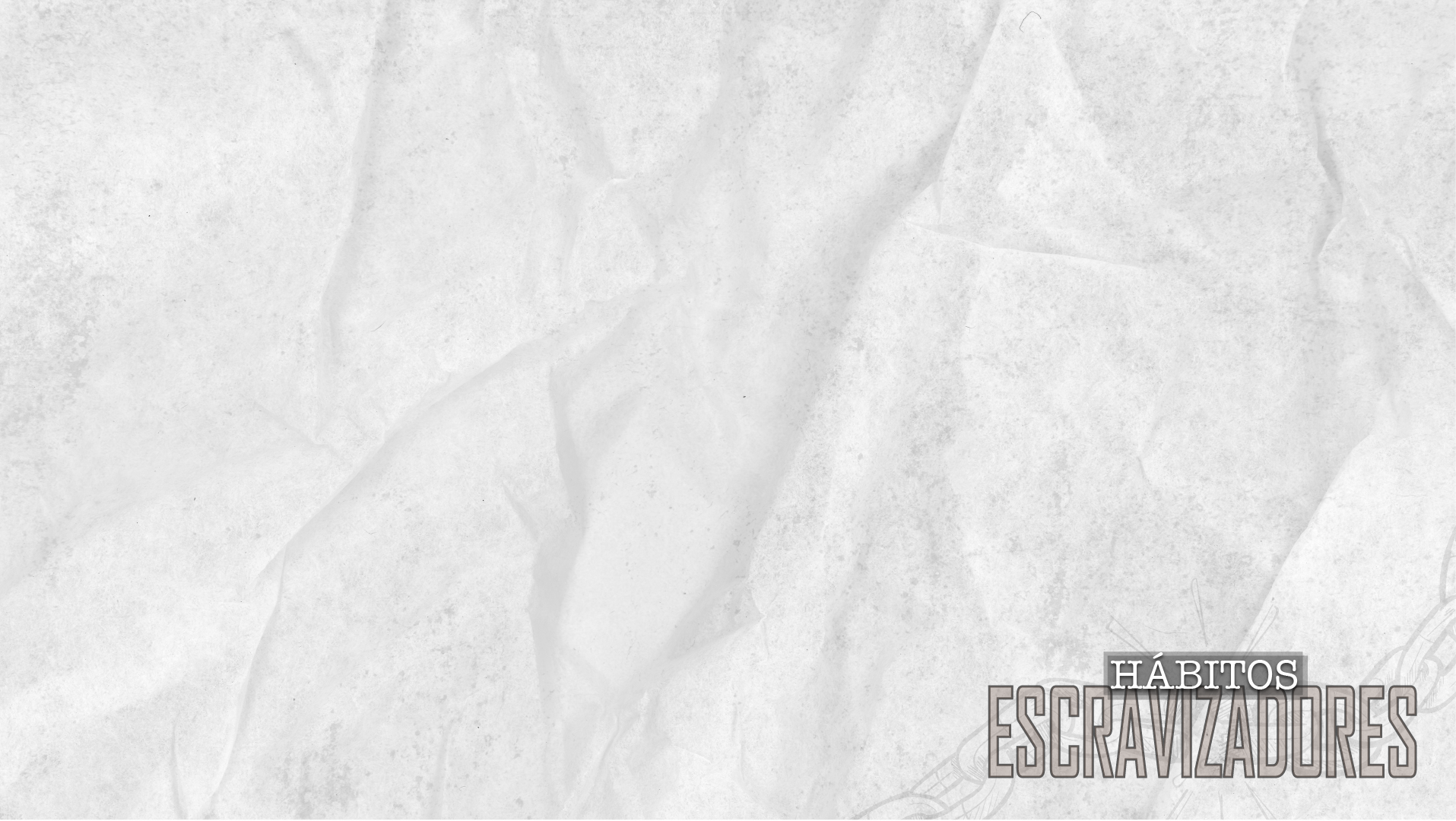 Referências Bibliográficas

Bíblia Vida Nova, Edição Revista e Atualizada no Brasil, Editor Responsável:  
       Pr. Dr. Russell P. Shedd, S. R. Edições Vida Nova, São Paulo, SP, Brasil, 1976.

Hábitos Escravizadores – Encontrando esperança no poder do Evangelho; 
       Edward T. Welch, Nutra Publicações, São Paulo, SP, Brasil, 2015. 

Treinamento em Aconselhamento Bíblico – IBCU – Módulo Básico, Hábitos
       Escravizadores ou Vícios, Pr. Oswaldo Carreiro, Campinas, SP, Brasil, 2015.

Dicionário da Bíblia de Almeida, Werner Kaschel e Rudi Zimmer, Sociedade
       Bíblica do Brasil, Barueri, SP, Brasil, 1999.

5.    Novo Dicionário Aurélio da Língua Portuguesa, Nova Edição
       Revista e Ampliada, Editora Nova Fronteira, 2ª. Edição, 
       Rio de Janeiro, RJ, Brasil, 1986.
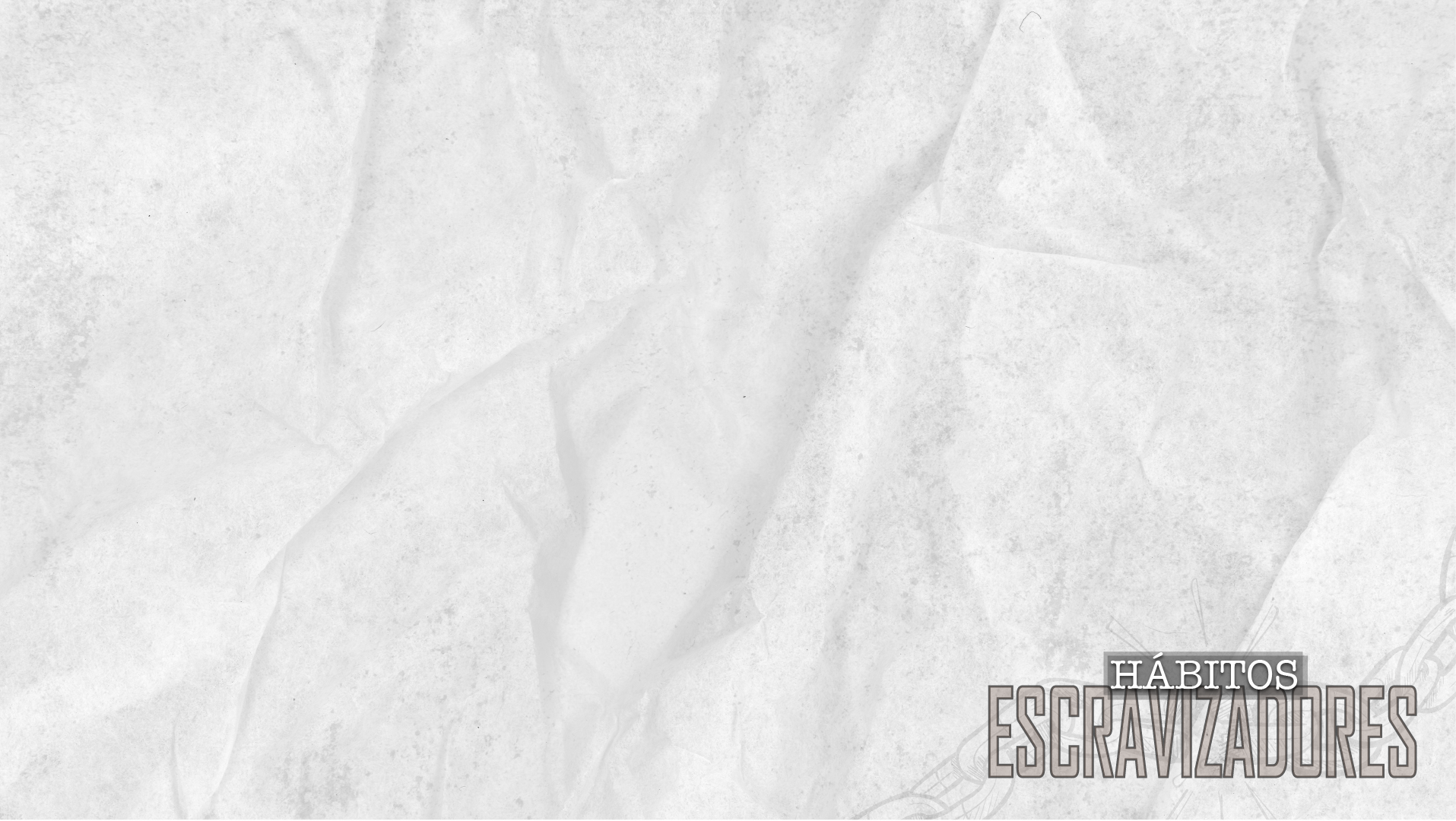